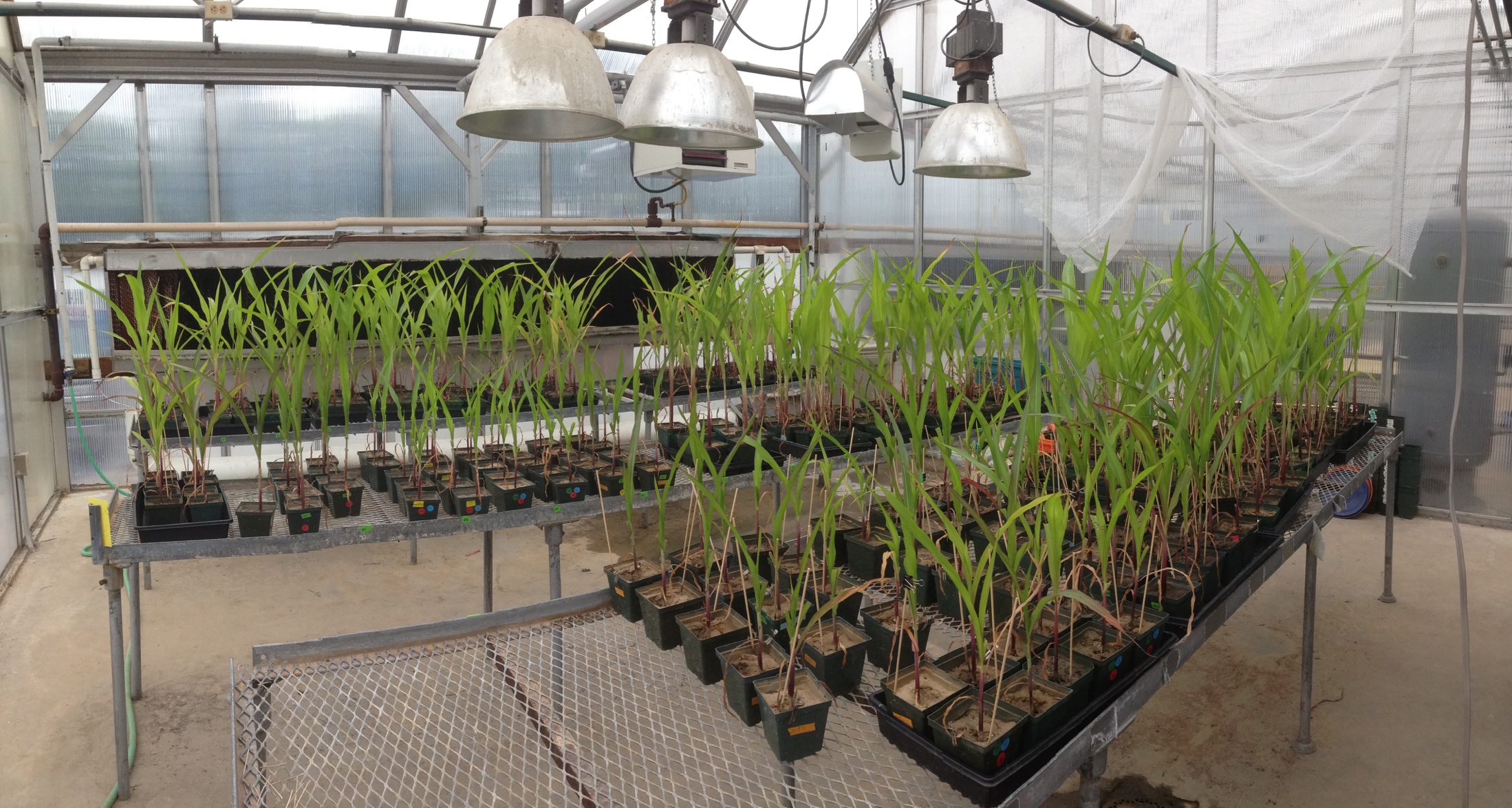 Do biotic components of healthy soils increase plant resistance to herbivores?
Elizabeth Rowen, John Tooker
The Pennsylvania State University
University Park, PA
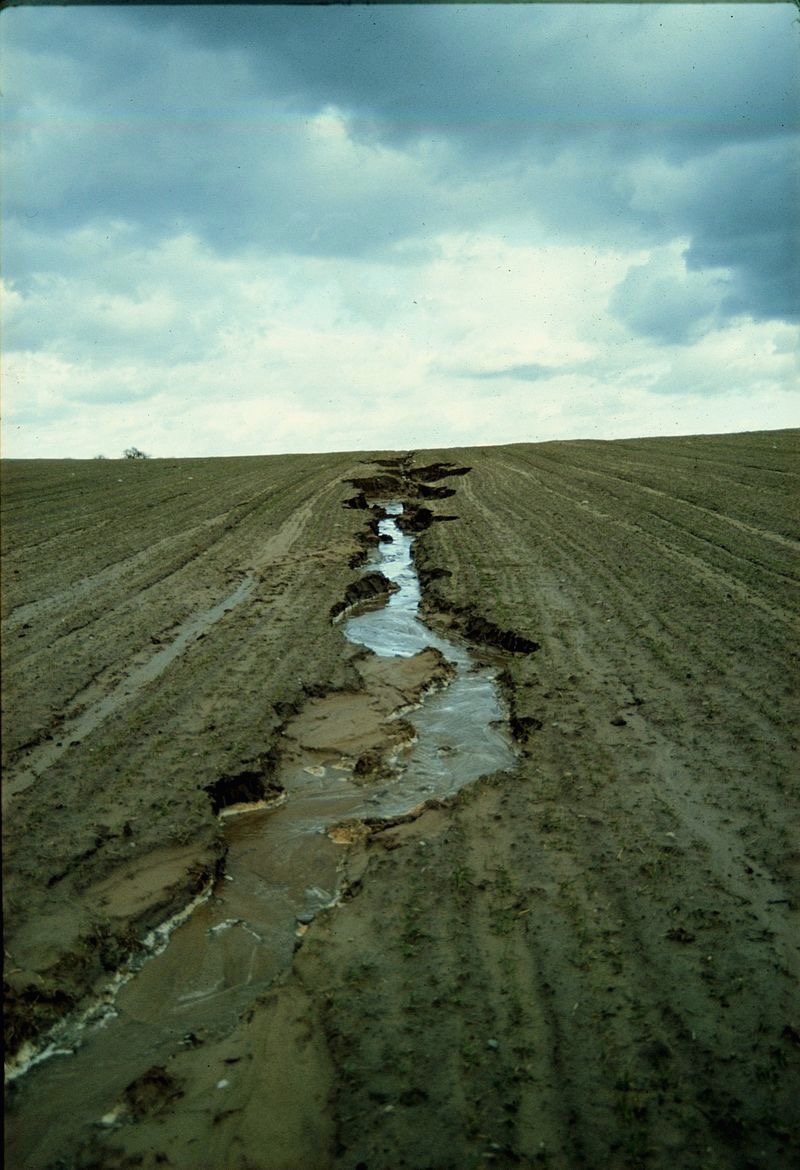 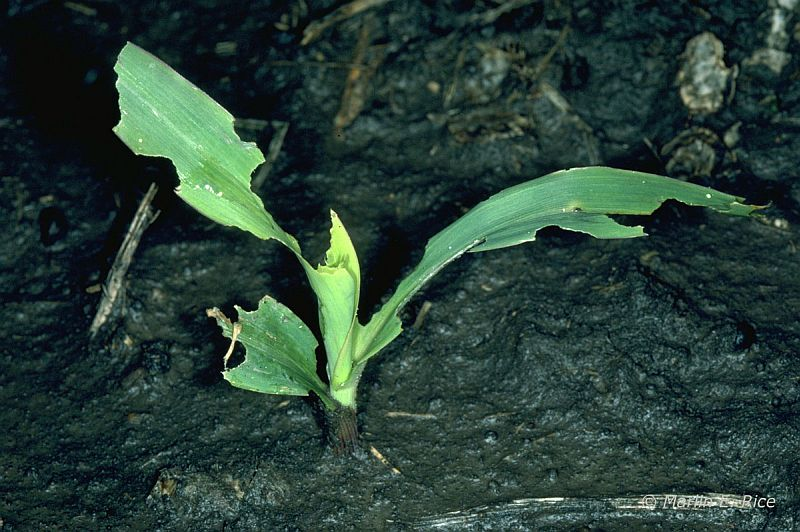 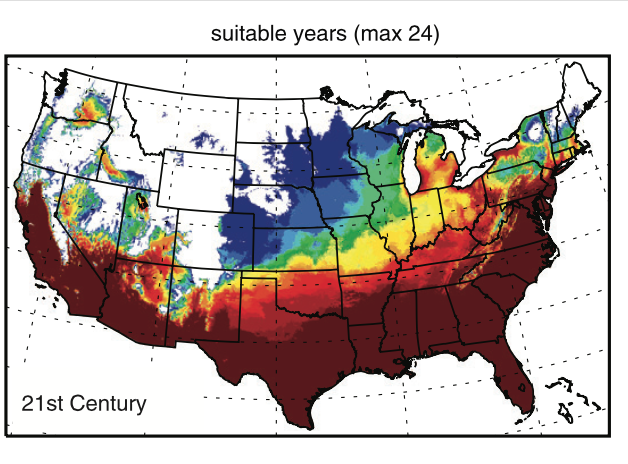 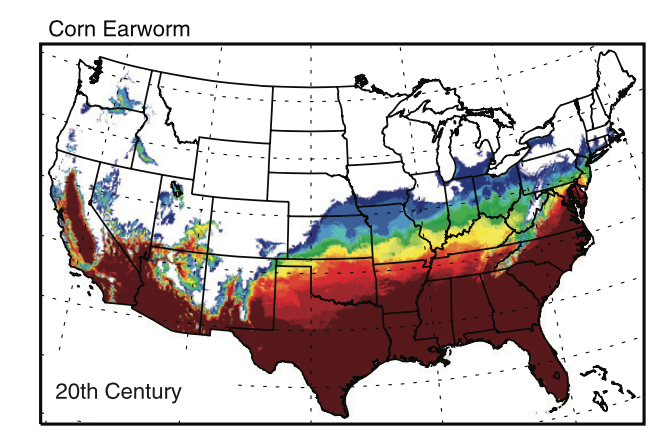 Photo: https://en.wikipedia.org/wiki/Soil_erosion
Diffenbaugh et al. 2008
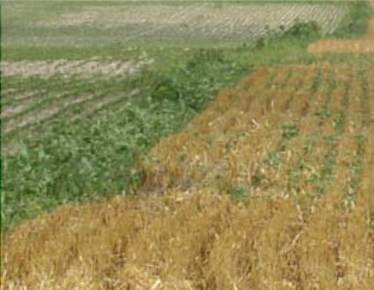 Crop Rotation
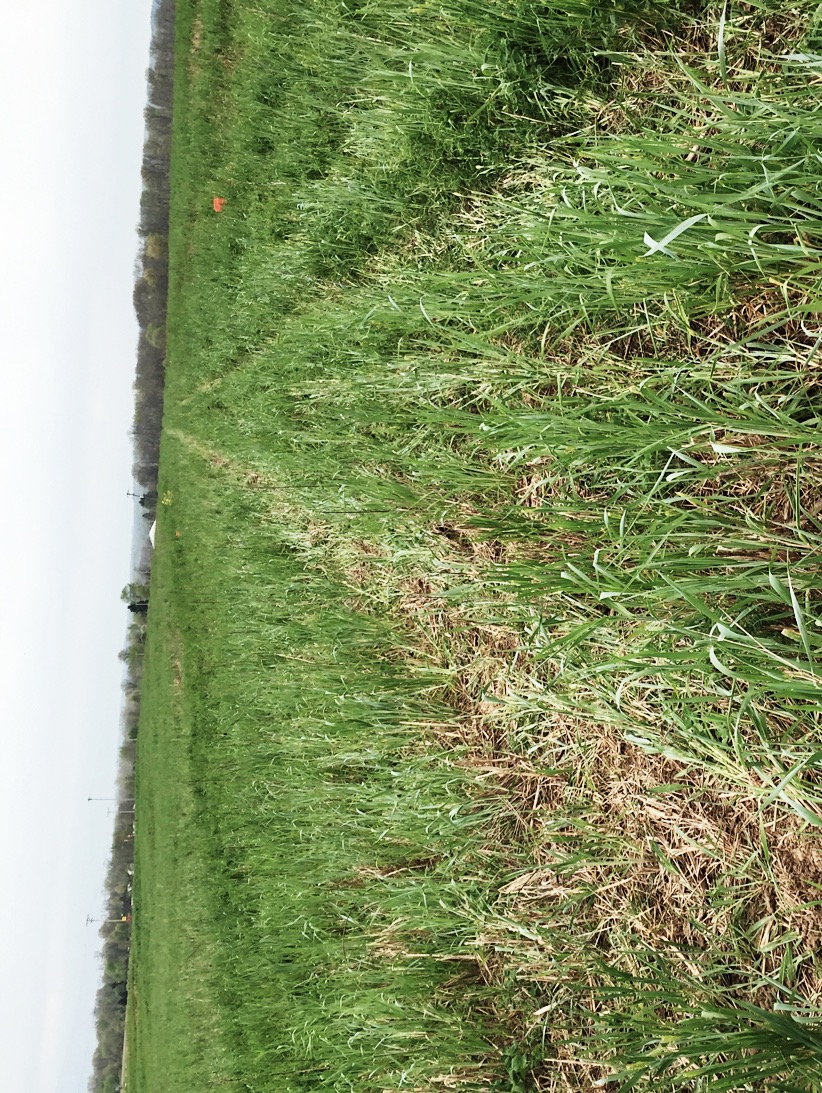 Cover crops
Soil health
= capacity to function, optimal for soil type, promotes plants, animals and ecosystems
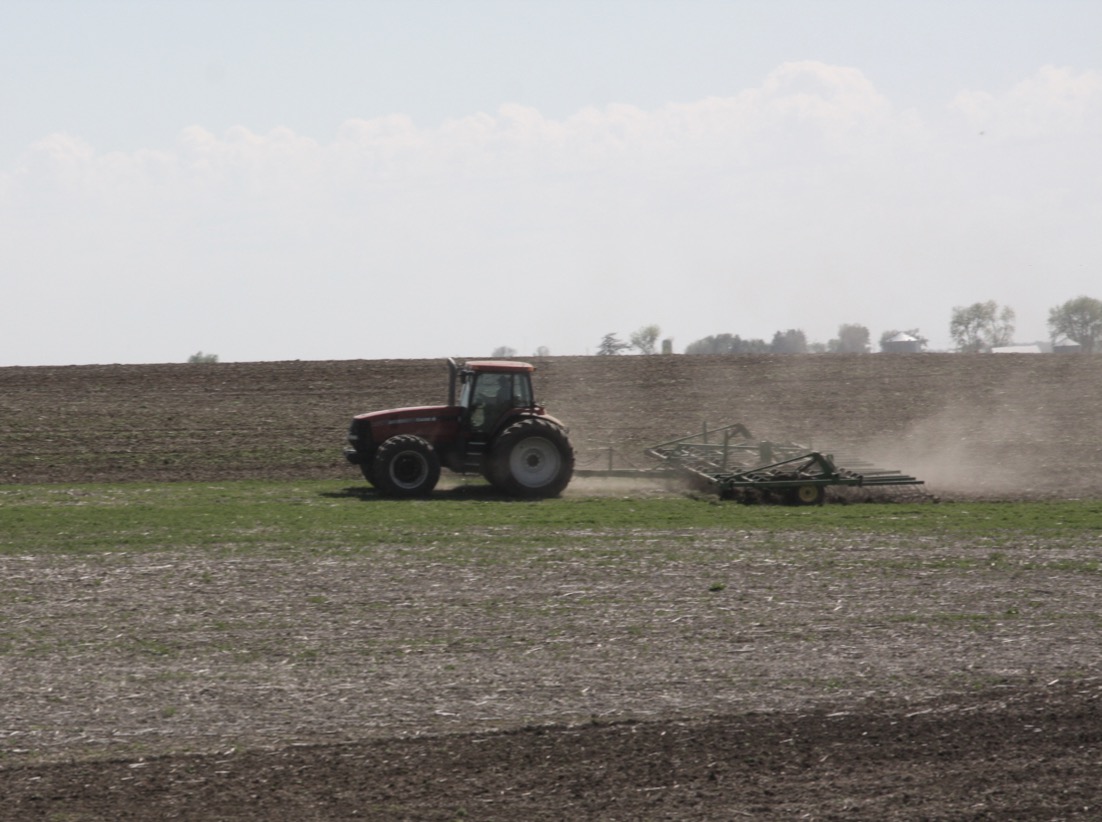 No Till
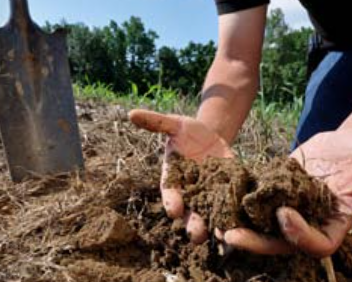 Nutrient Management
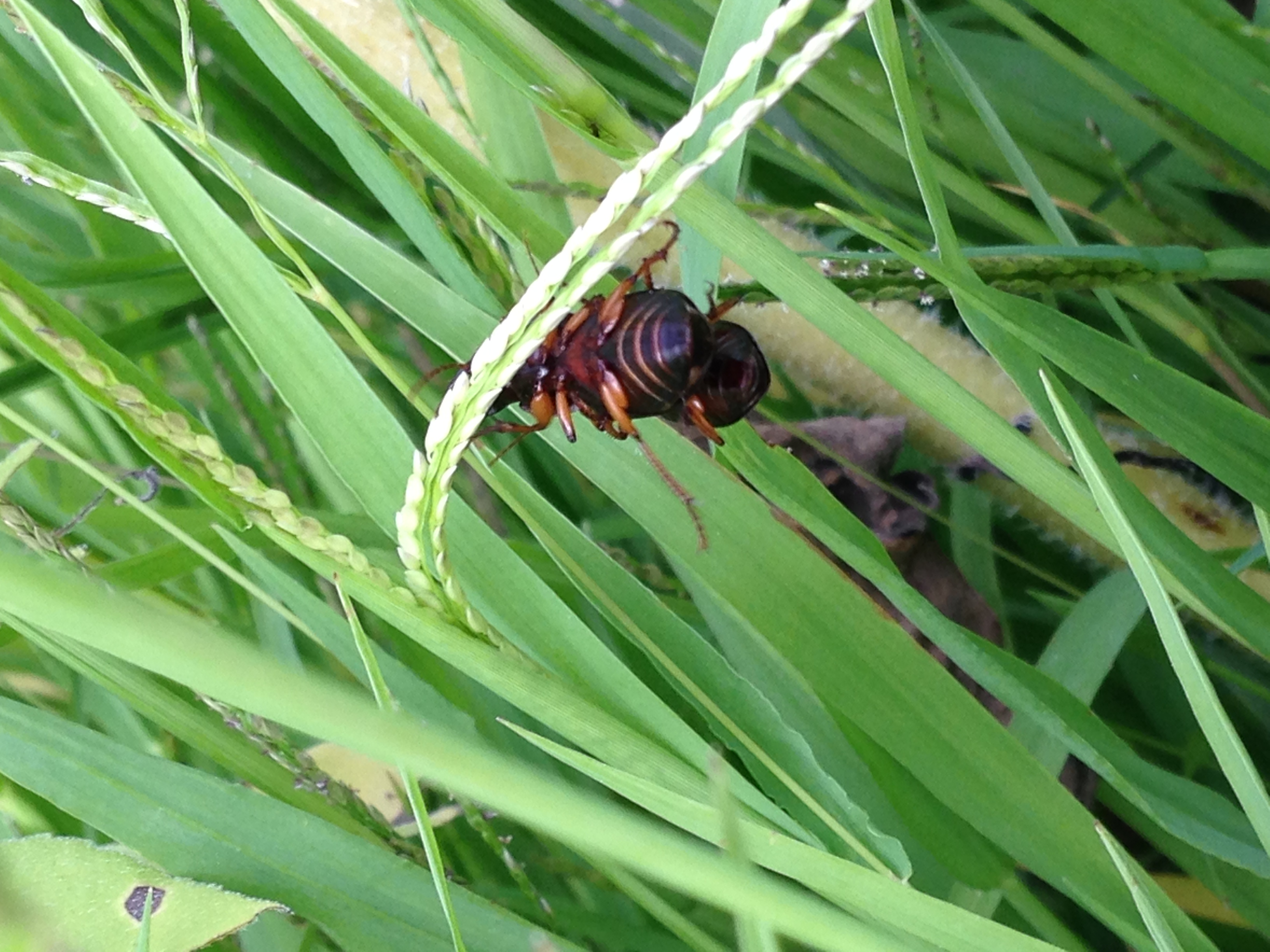 Pest Management
Adapted from NRCS Soil Health Checklist
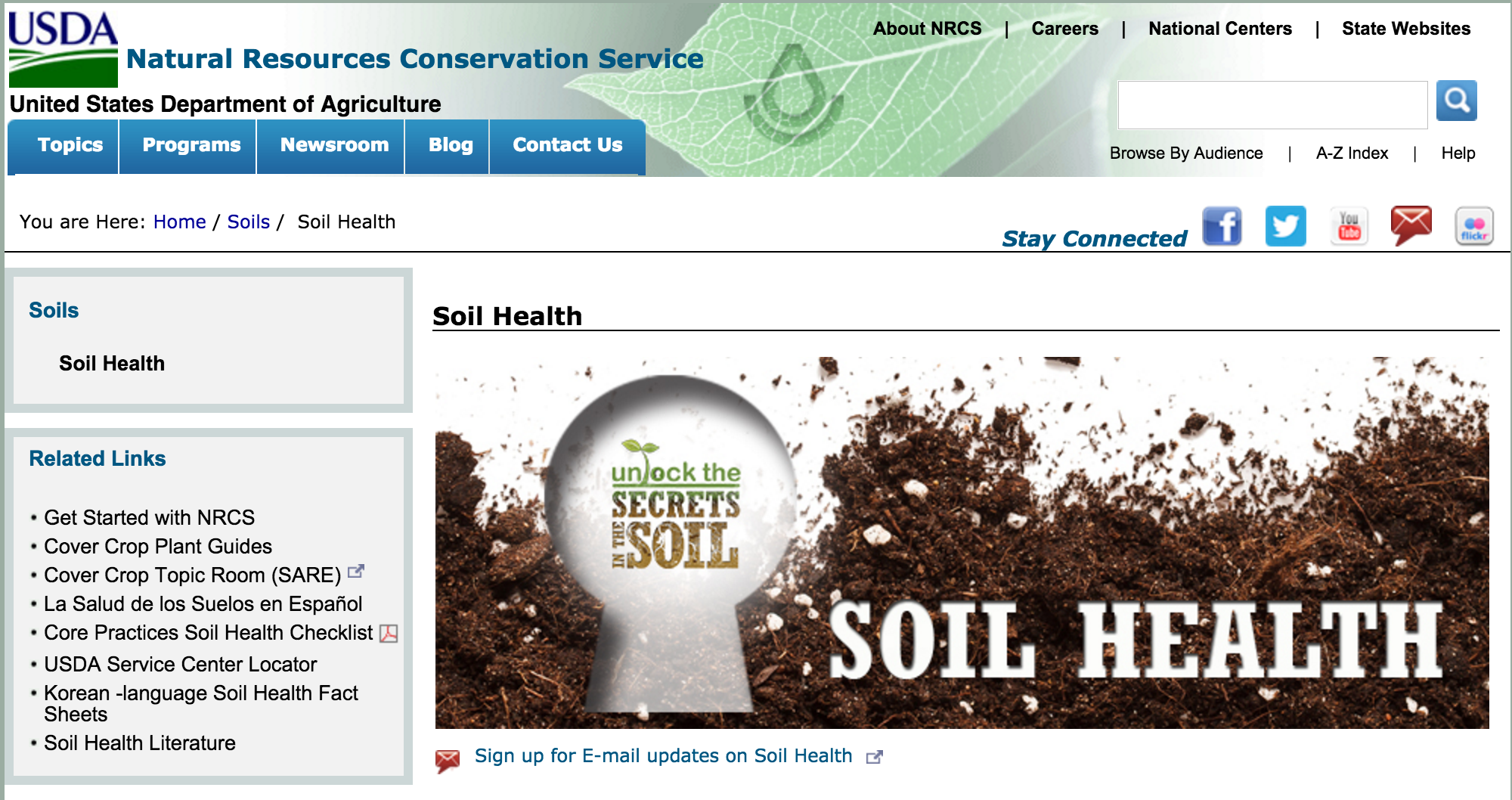 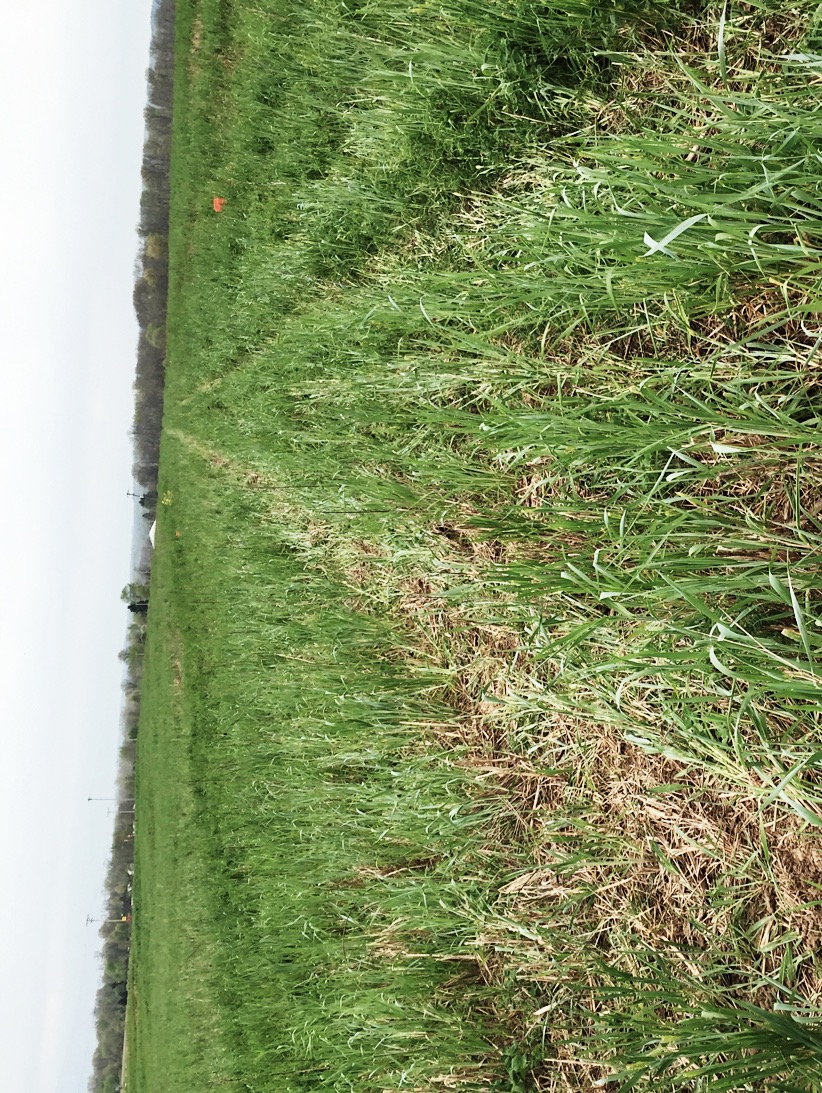 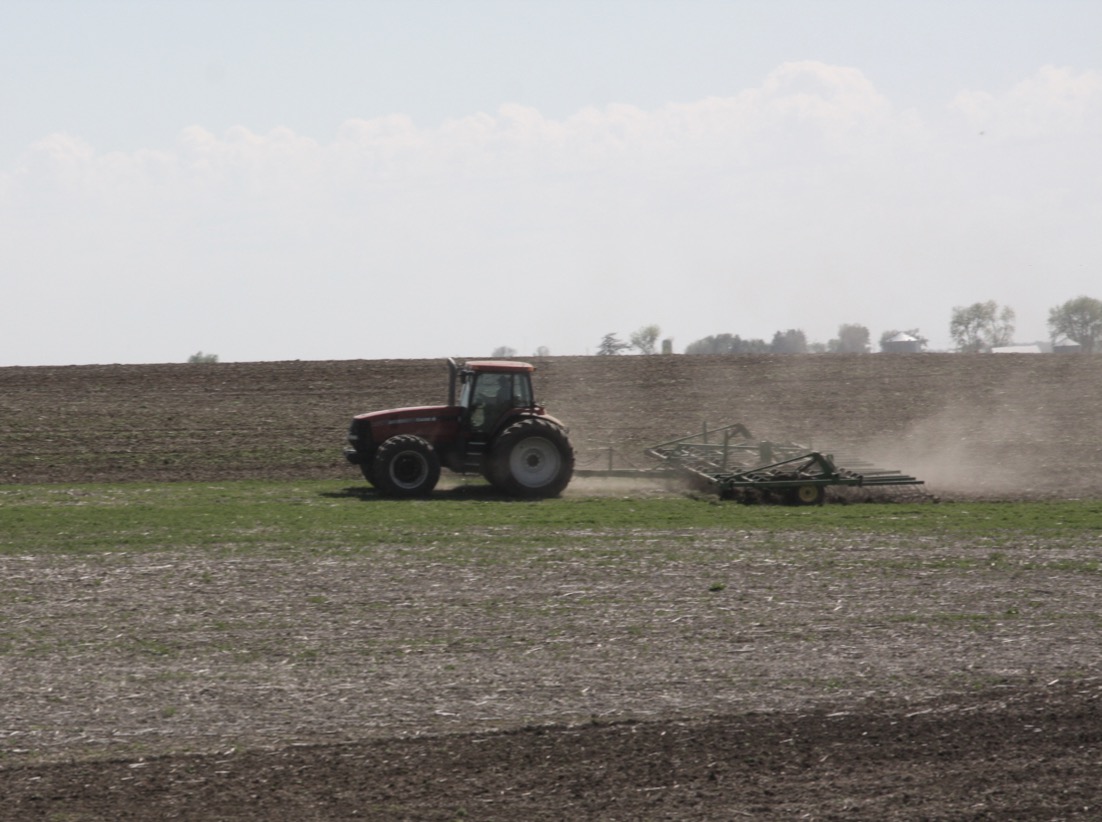 Conventional 
Tillage/no cover crops
Soil Health management 
No-till/cover crops
Less organic matter
No roots

= less microbes
More organic matter
Roots + exudates

= more microbes
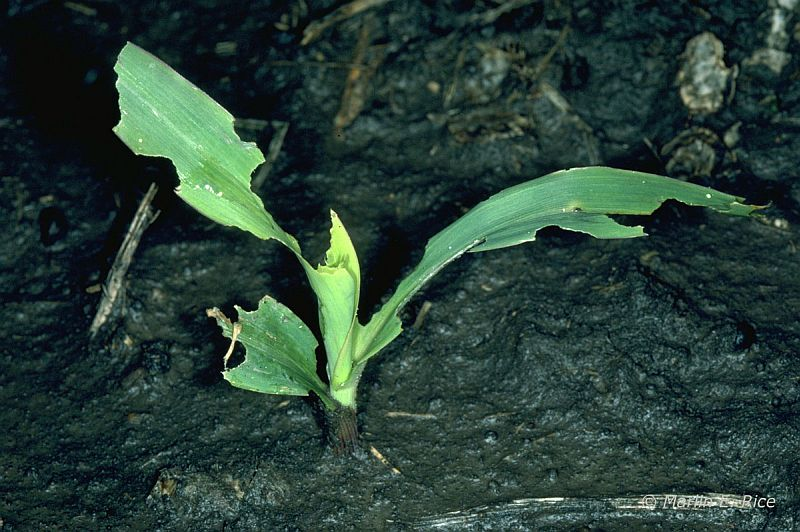 79-100% of maize hectares were insecticides in the US in 2011
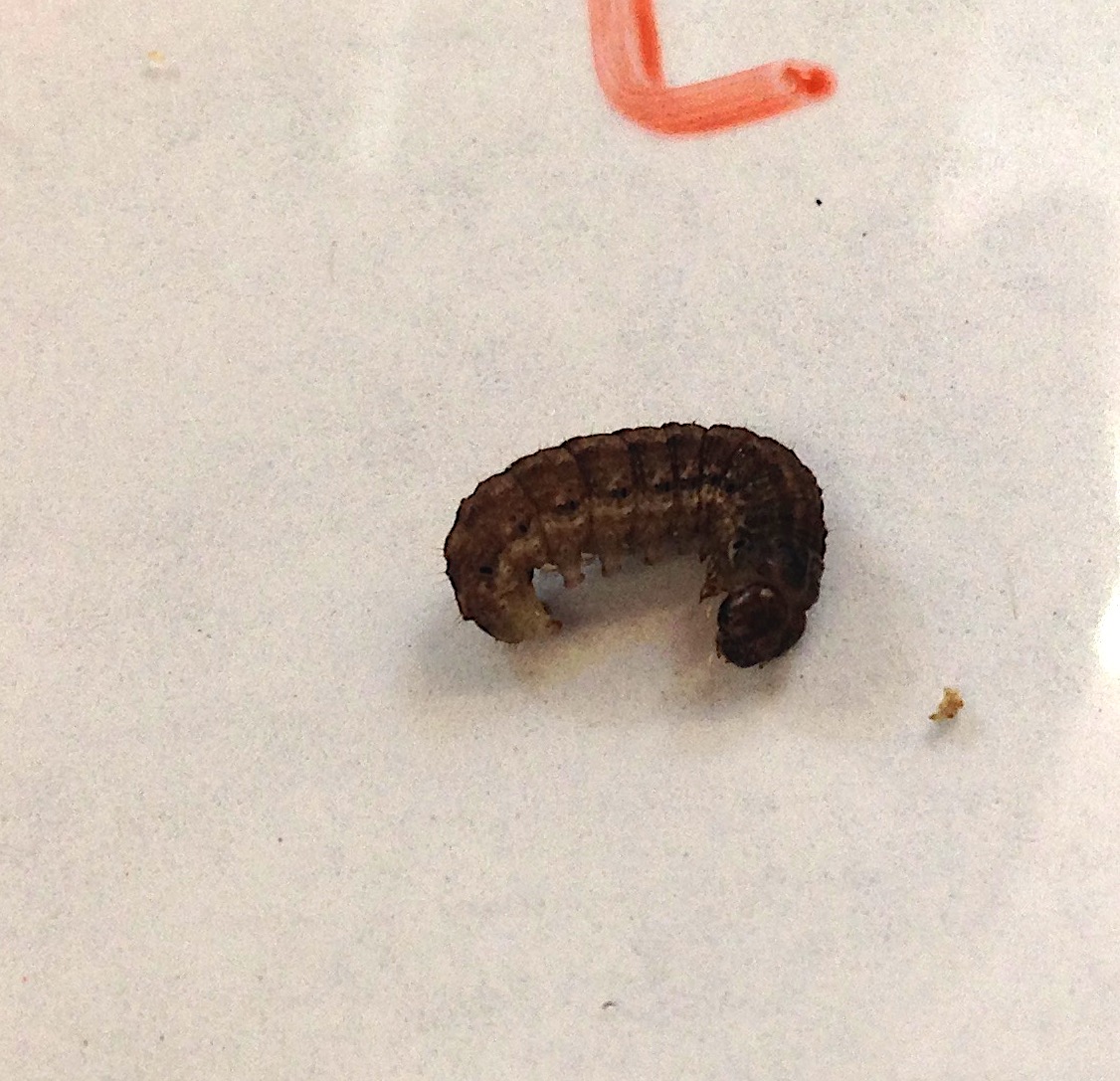 Douglas & Tooker, 2016
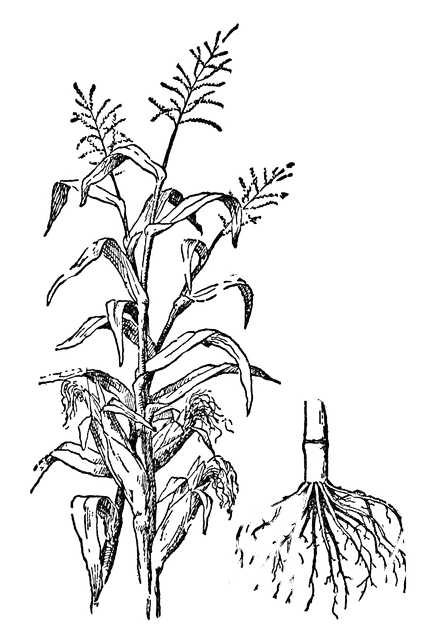 Herbivores
Single microbe strains affect plant growth and defenses

Suppressive Soils 
Whole communities interact with disease agent
SOIL
Microbes
Lugtenberg et al., 2001 Huang et al., 2009; Mendes et al., 2011 ; Song et al., 2013; An et al., 2016
Managing for soil health promotes  more diverse microbe community
Some microbes affect plant growth and defense
Is “soil health” management a way to promote plants that are less pest friendly ?
Objective 1: How does managing for soil health affect plant-insect interactions?
Hypothesis: Managing for soil health makes caterpillars feeding on plants smaller
Objective 2: Determine if the effect of soil health on plant resistance is due to microbial communities
Hypothesis: Changes in microbial communities drive changes in caterpillar mass
Alternative Hypothesis: Changes in nutrient availability drive changes in caterpillar mass
Feed plants to herbivores
Steam soils
Grow plants
Collect soils
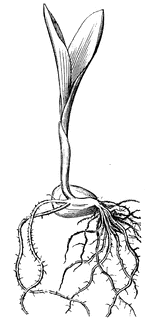 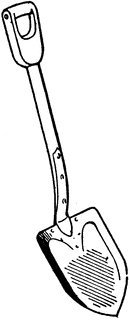 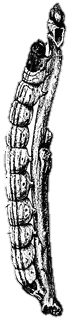 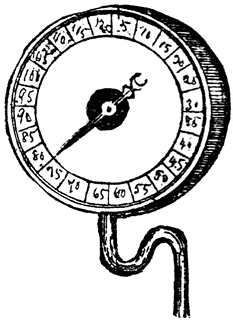 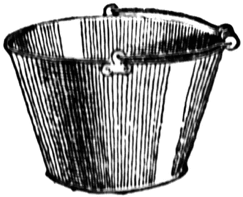 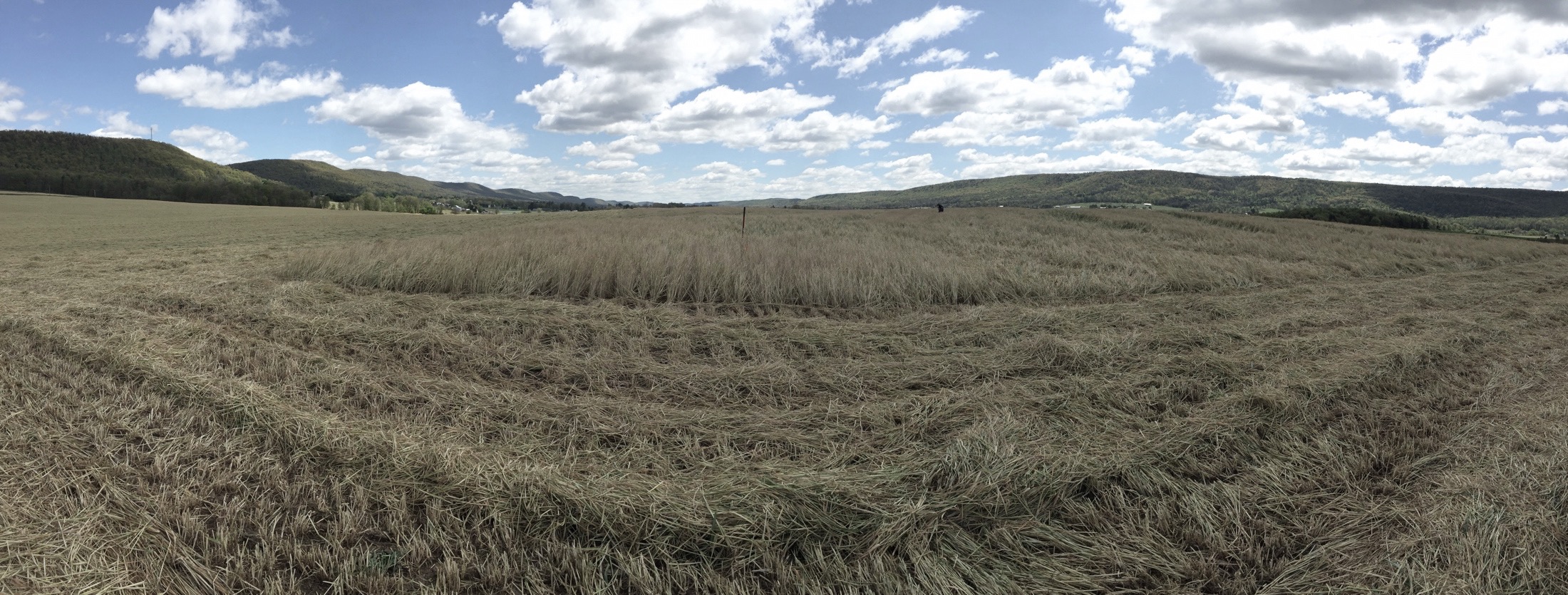 Soil Health
45 years no-till

Rye cover crops
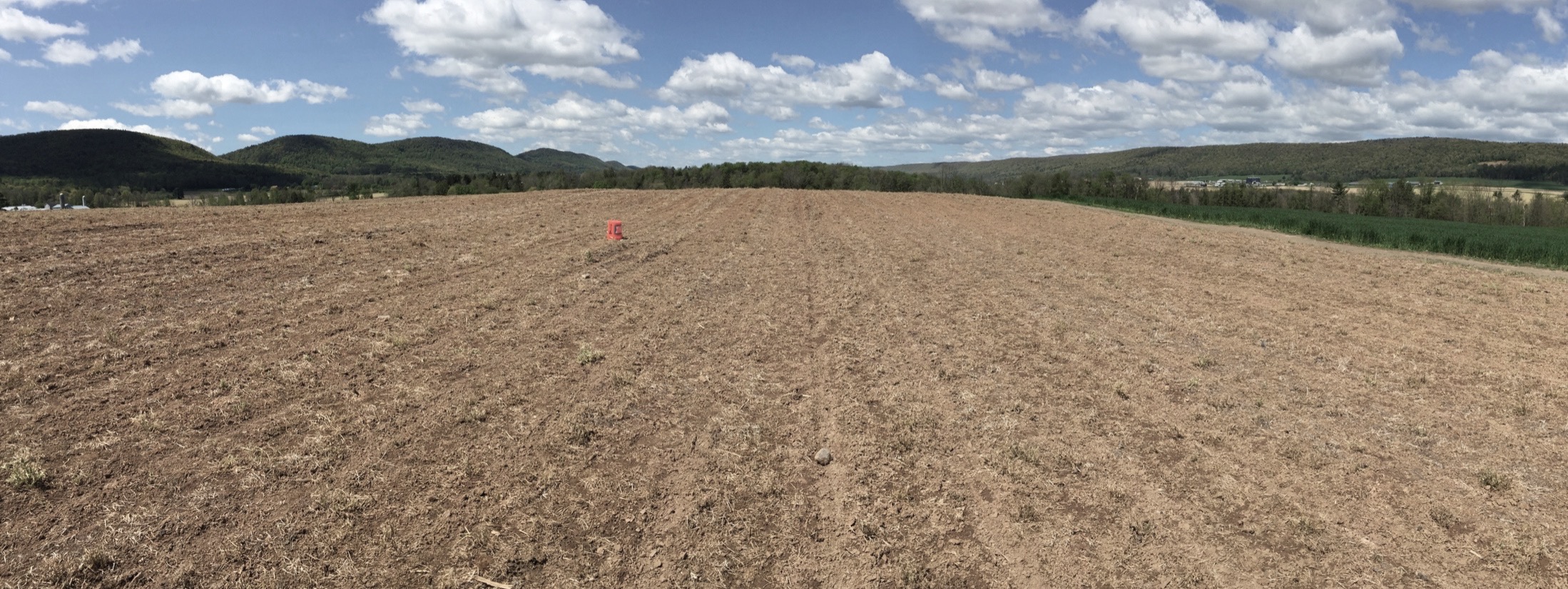 Conventional Till
0 years no-till

NO cover crops
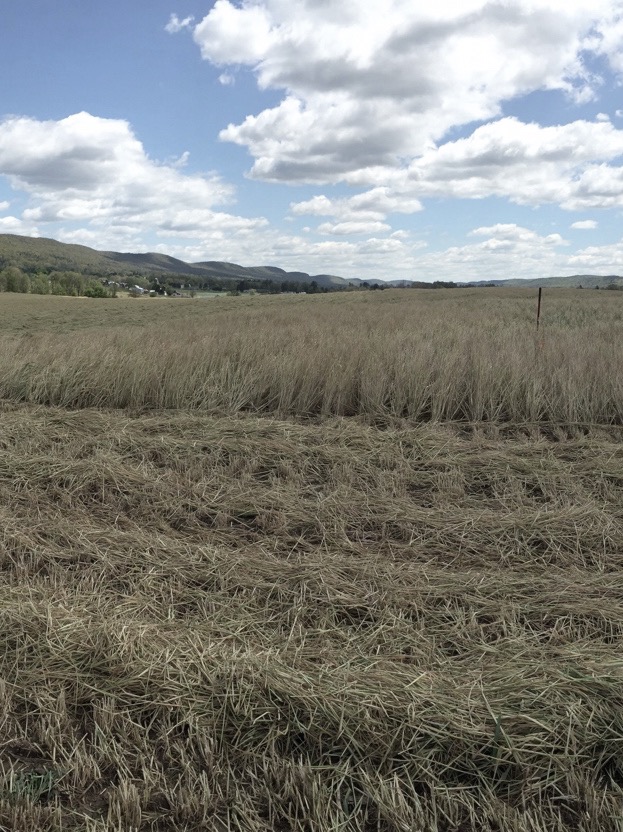 Soil Health
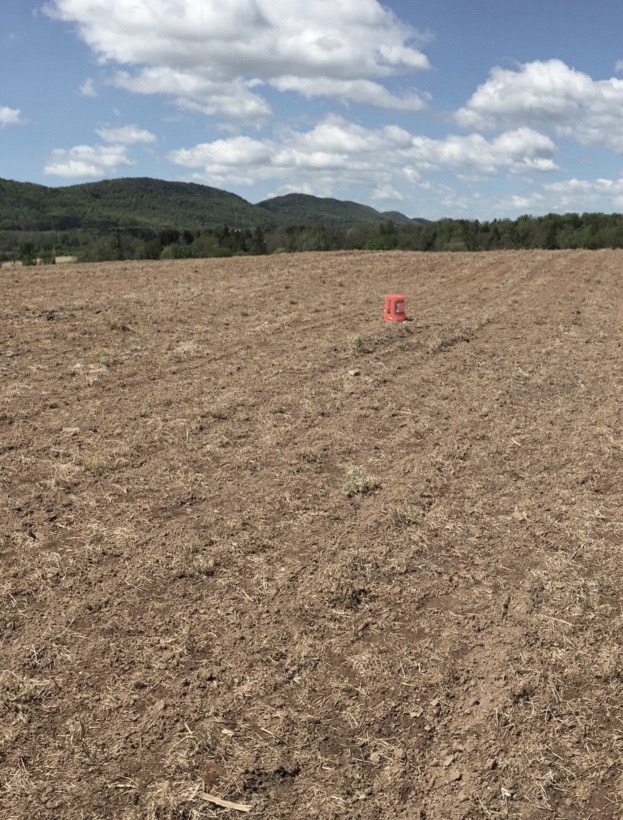 Conventional Till
Both soils should support good plant growth and big microbial biomass

The conventional field will have more problems with nutrient run-off
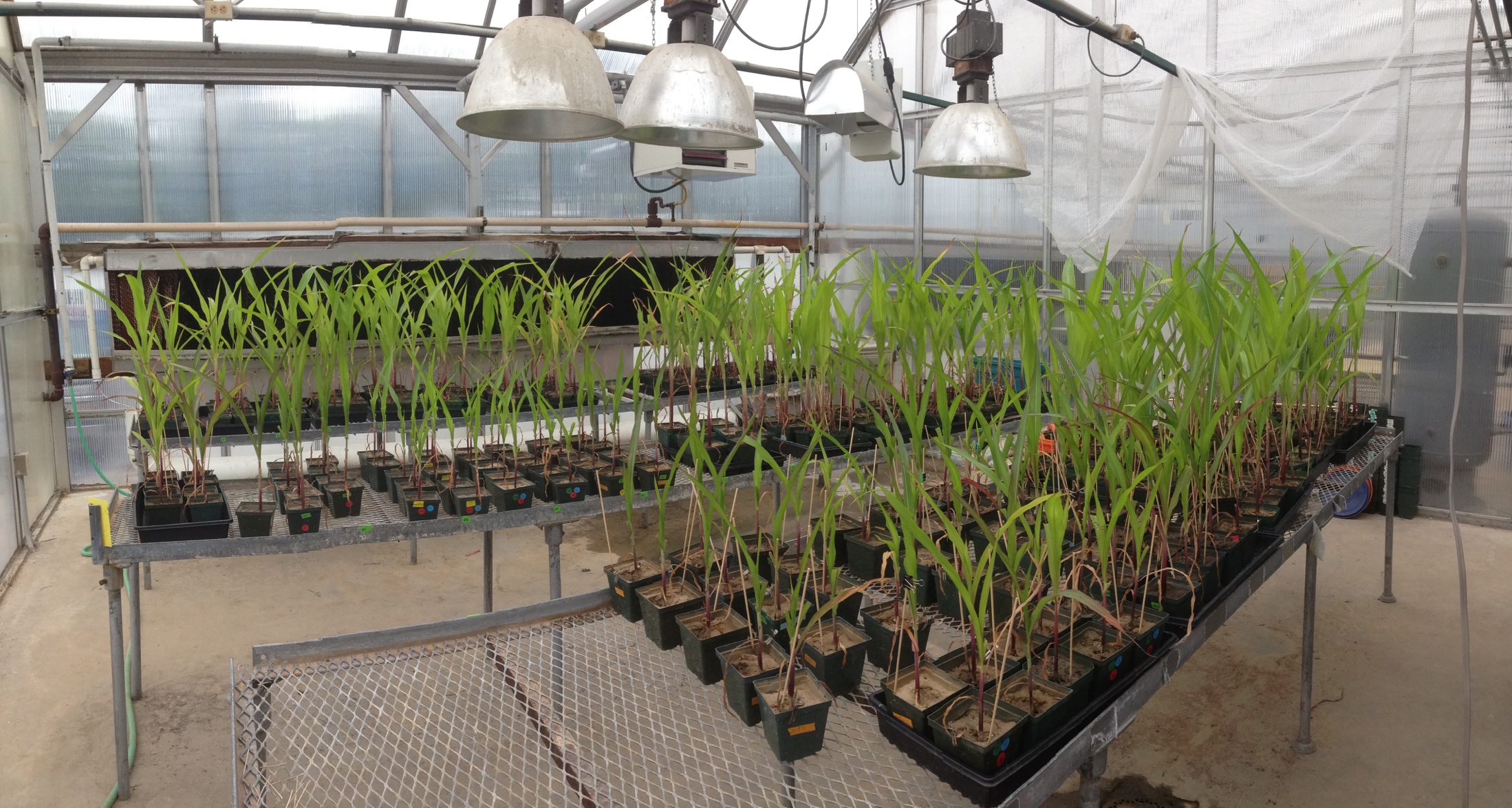 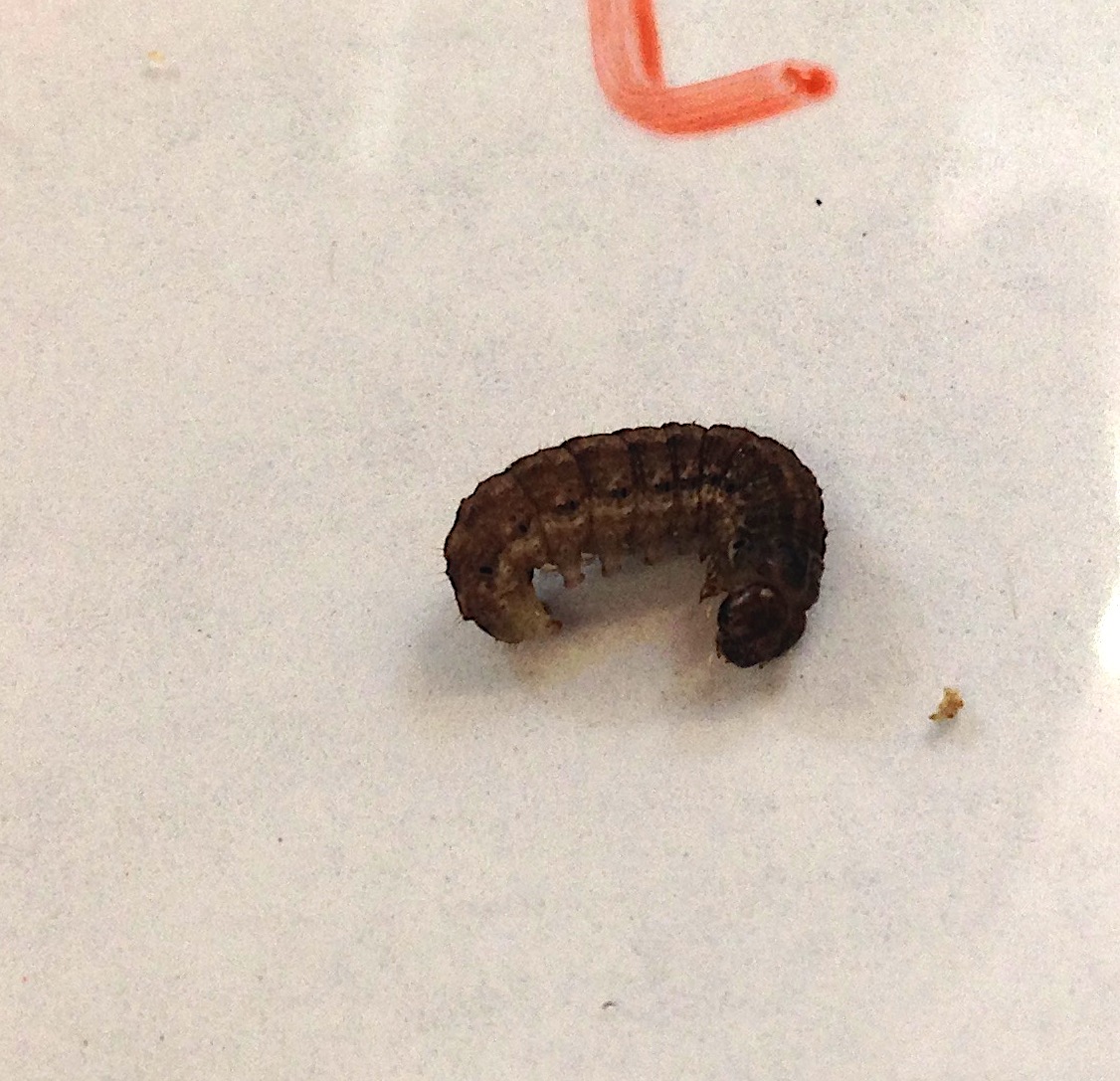 Hypothesis: Changes in microbial communities drive changes in plant quality
Hypothesis: Managing for soil health makes caterpillars feeding on plants smaller.
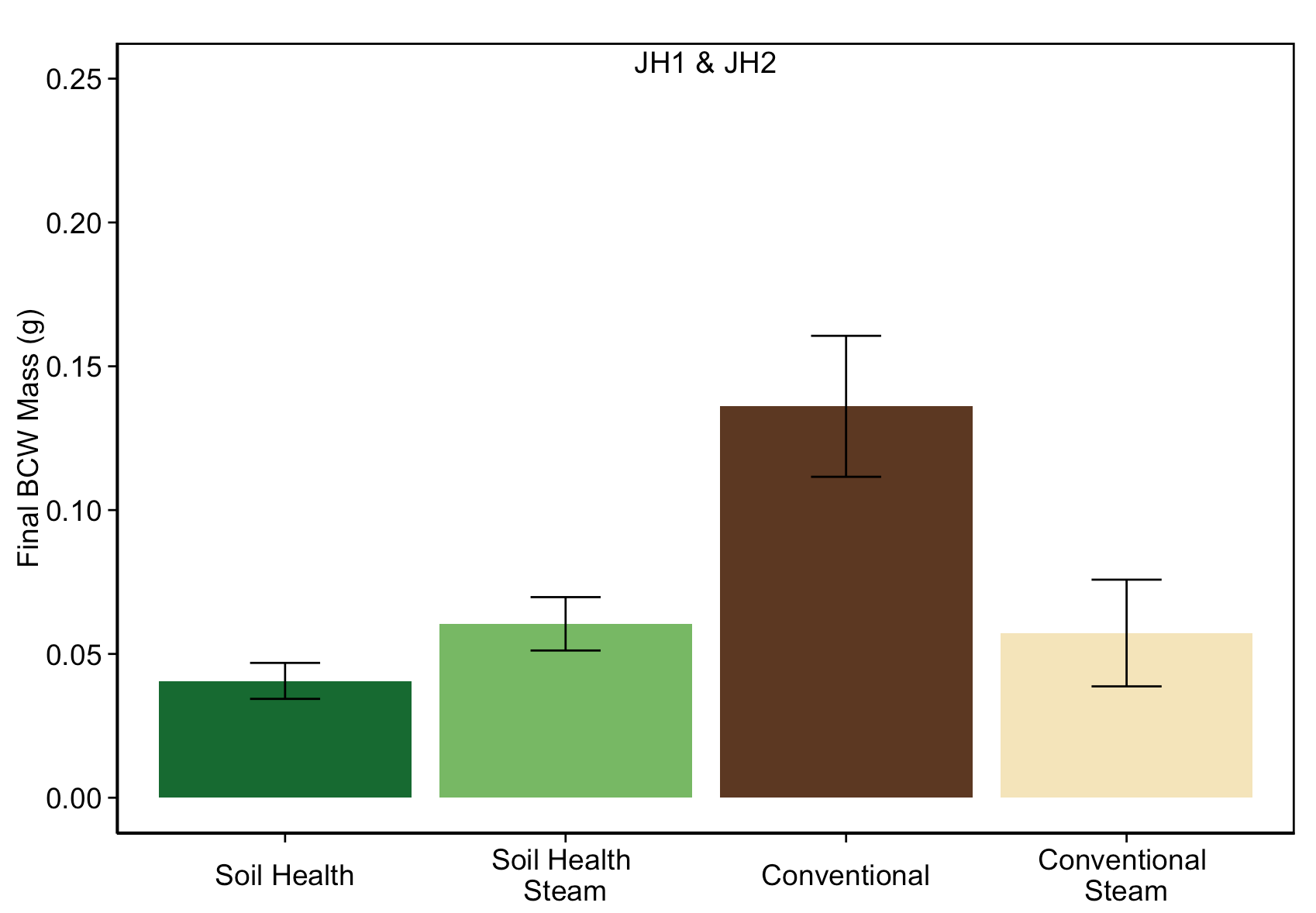 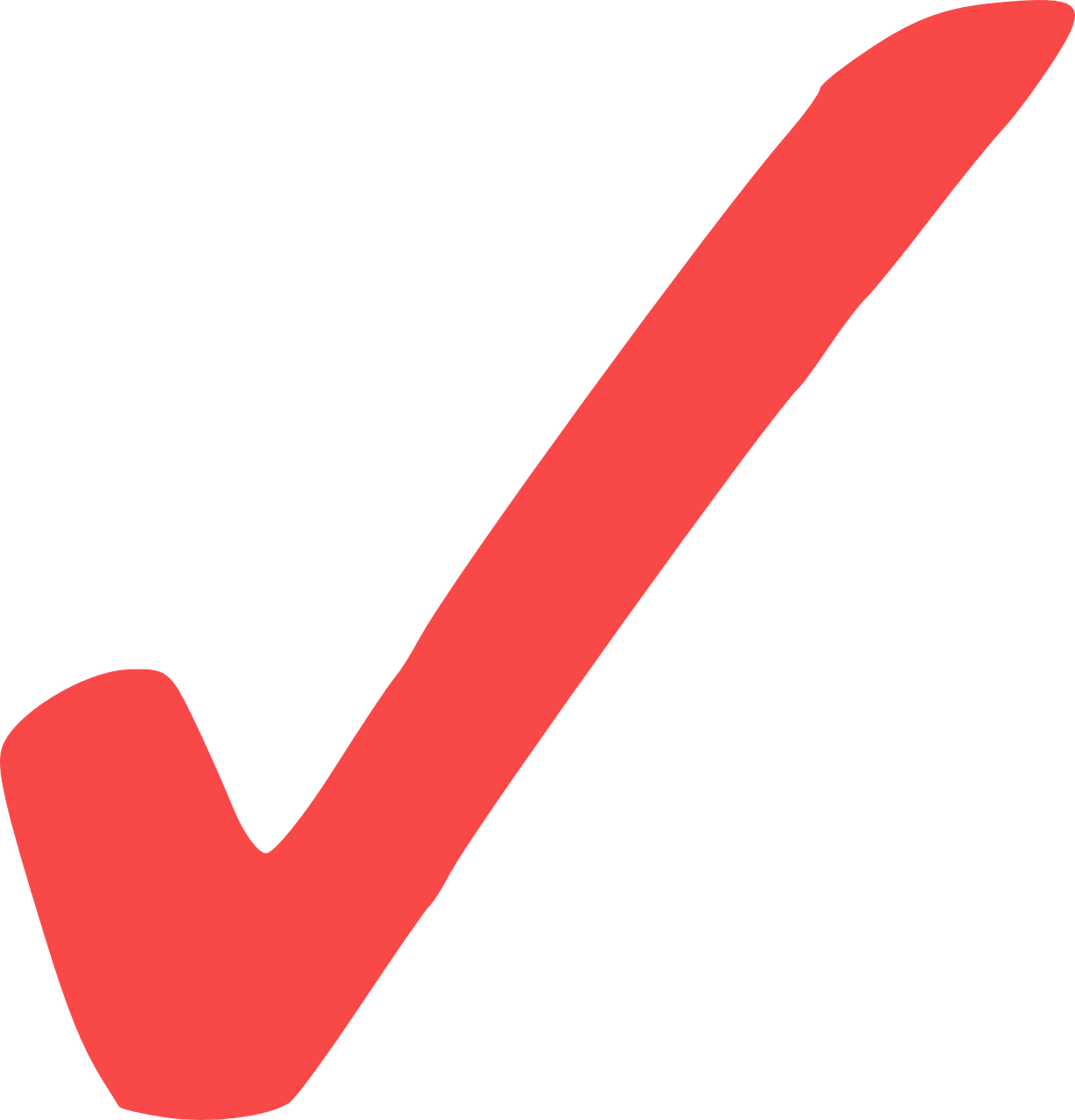 ***
**
ANCOVA: F4,19=9.218, P<0.001; Soil: P<0.001; Soil*Steam Treatment: P=0.01
Conventional
CT
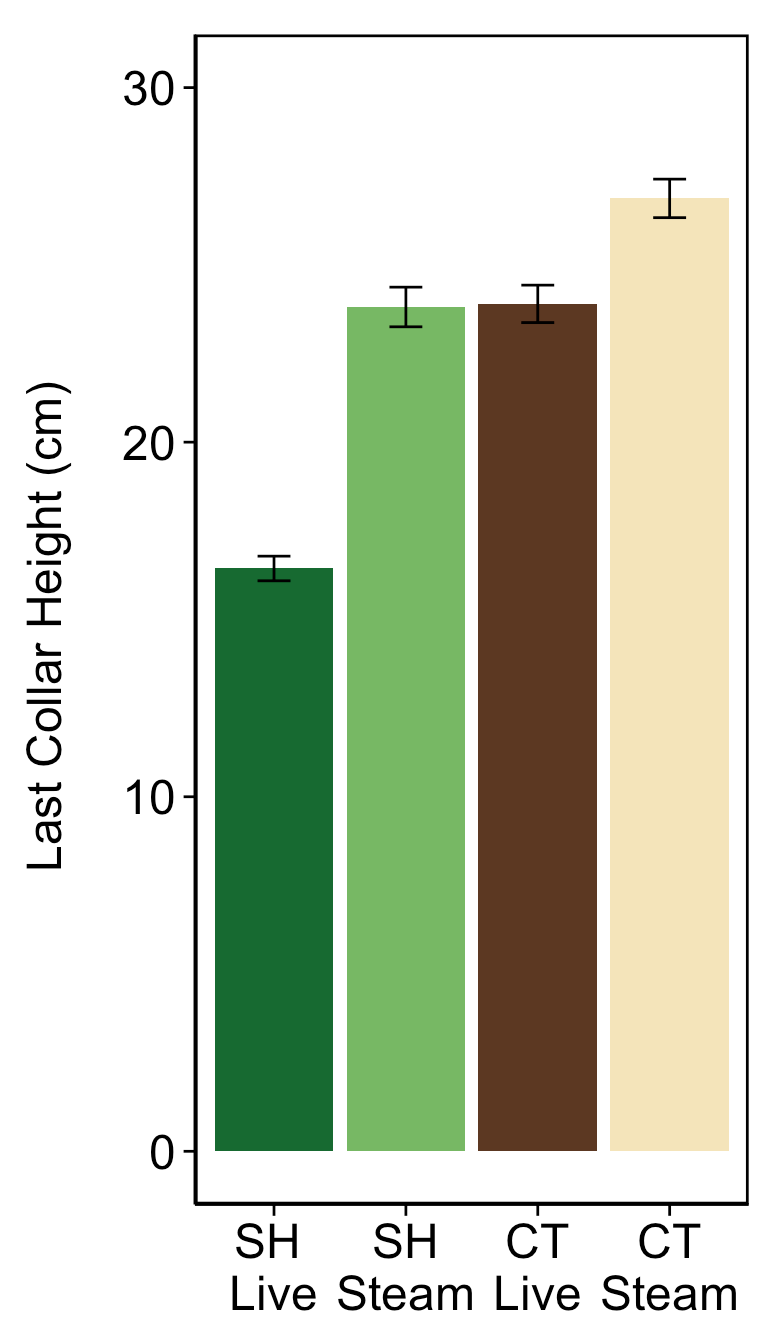 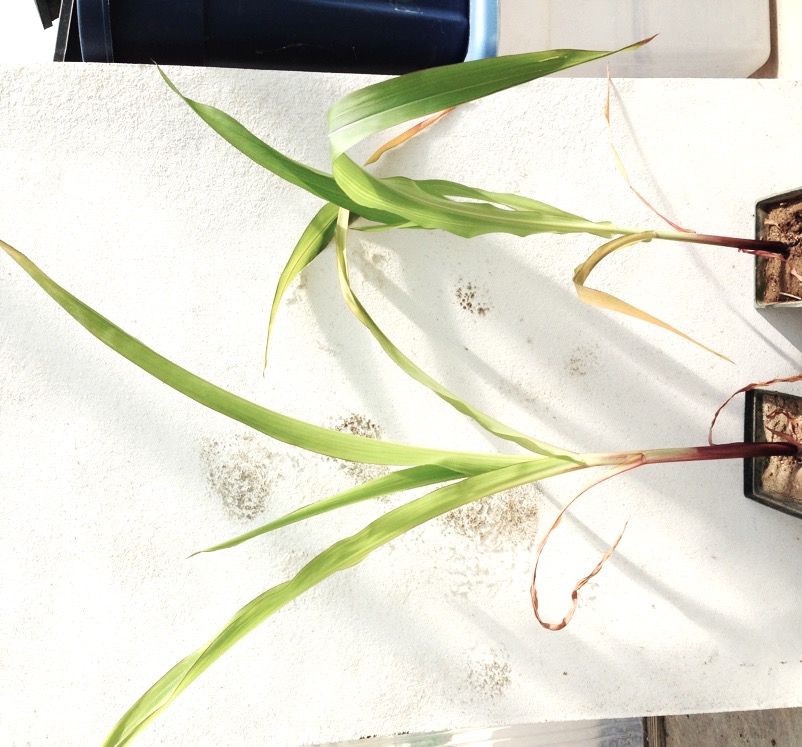 c
L
S
b
b
a
Soil Health
SH
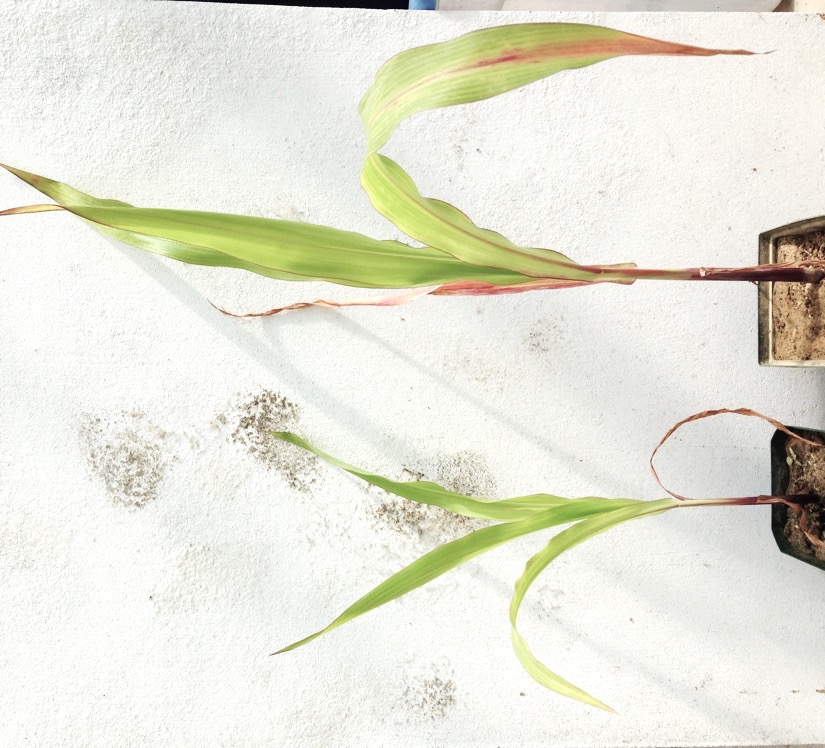 S
L
ANOVA: F3,59=79.91, P<0.001; Tukey HSD test
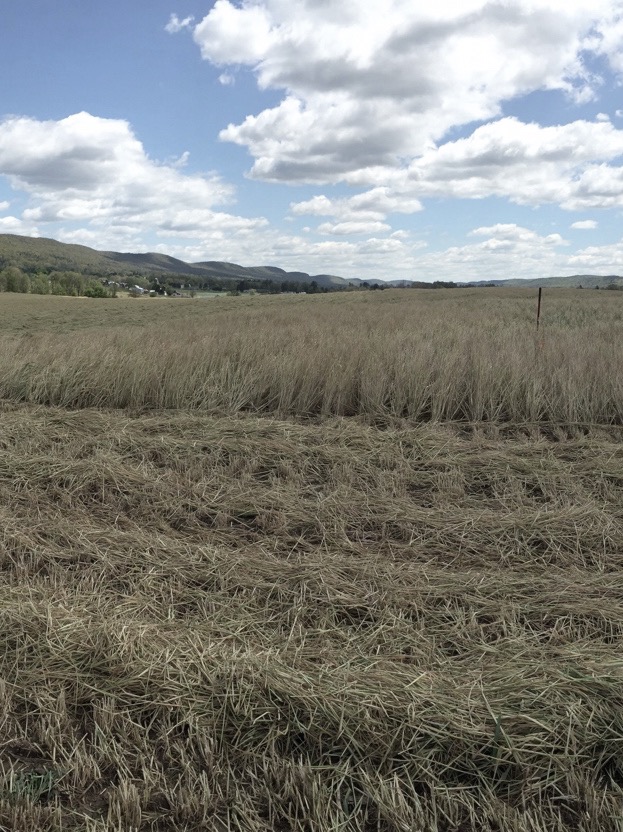 Soil Health
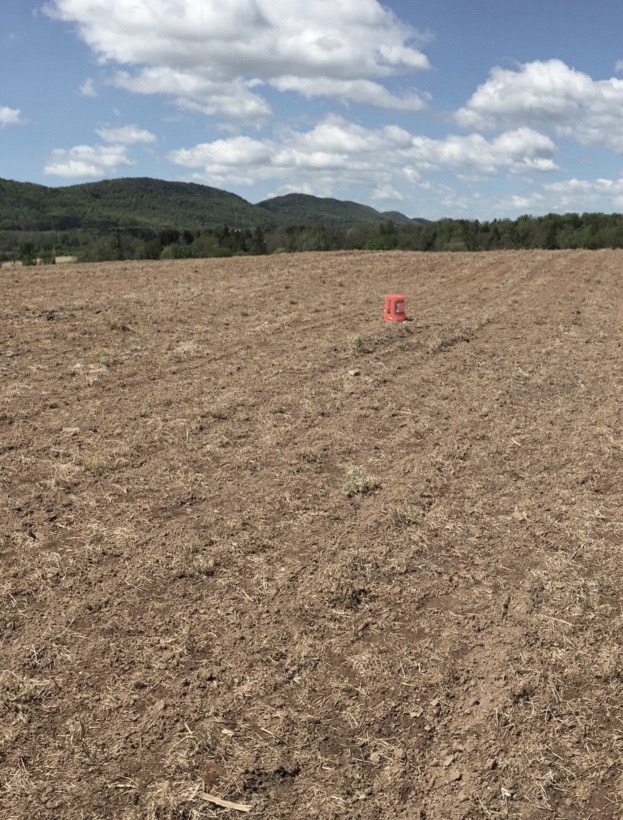 Conventional Till
Nutrient content changes as a result of steaming soils
Objective 2: Determine if the effect of soil health on plant resistance is due to microbial communities
Hypothesis: Changes in microbial communities drive changes in caterpillar mass
Alternative Hypothesis: Changes in nutrient availability drive changes in caterpillar mass
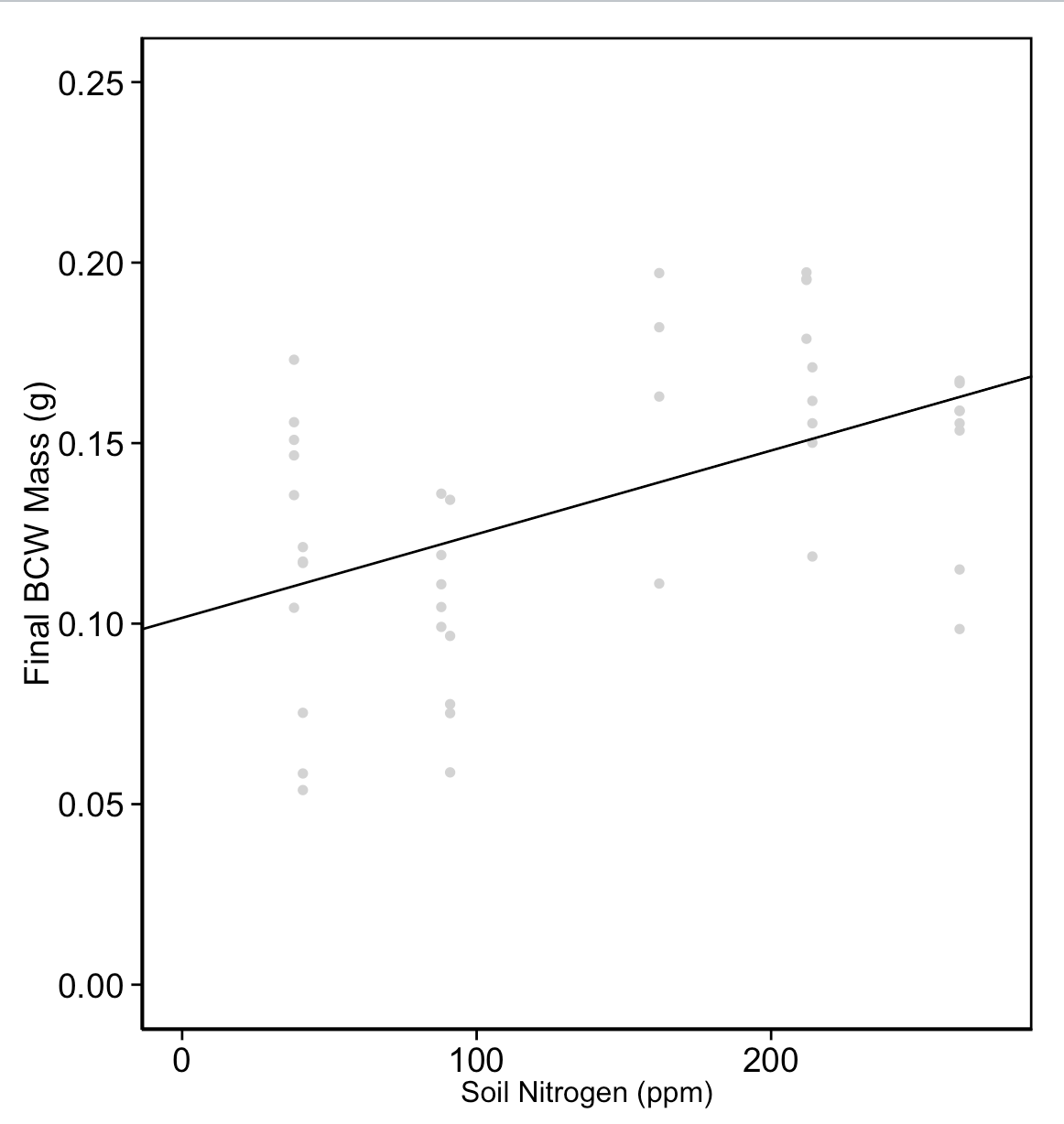 Conventional
Soil Health
**
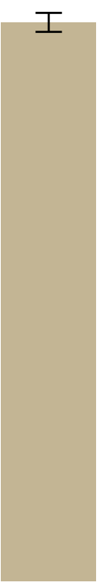 Nitrogen is not influencing caterpillar mass!
**
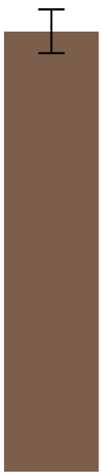 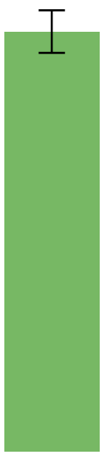 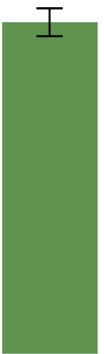 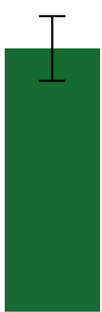 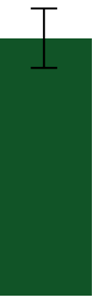 steam
steam
steam
ANCOVA: F5,28=7.263, P<0.001; Nitrogen not significant!
Objective 1: How does managing for soil health affect plant-insect interactions?
Hypothesis: Managing for soil health makes caterpillars feeding on plants smaller
YES Managing for soil health DOES make caterpillars feeding on plants gain less mass.
Objective 2: Determine if the effect of soil health on plant resistance is due to microbial communities
Hypothesis: Changes in microbial communities drive changes in caterpillar mass
YES, Probably.
Alternative Hypothesis: Changes in nutrient availability drive changes in caterpillar mass
Nutrients contribute somewhat–but its not the whole story
There are some limitations
1 study siteSteaming soil has some flaws
First time looking at ‘soil health’  influencing plant defenses
Future Directions
Plant biochemistry/defenses

Add farms 

Separate effects of microbes from nutrients more effectively and look at interactions
Acknowledgements
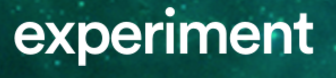 Tooker Lab
Kirsten Pearsons
Maggie Douglas
Marion Le Gall
Eric Yip
Anna Busch
Mackenzie Hodges
Andrew Awschwanden
Lab techs
Charlie White (soil respiration)
John Spargo
Farmers
Jim Harbach
Dave Brandt 
Gerard Troisi
Backed by Anne W. Baker, Leslie Baker, Gina Angelella, Ian Kaplan, Christina Tran, Ngoc Phan, Brittany Sanders, Adam Michael Alford, Karen Ferriere, Carmen Blubaugh, Andrew Hyde, Michelle Ichikawa, Seana Davidson, DeCourcy O'Grady, Kirsten Pearsons, Wythe Marschall, Pureum Kim, Roberta Chan, Jacob Shiach, WEE MING, Cindy Wu, and Eric Damon Walters
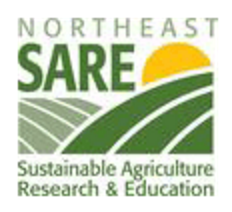 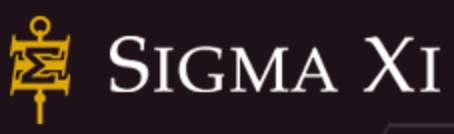 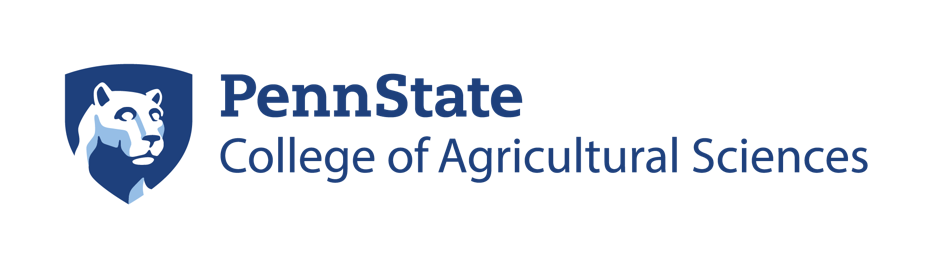 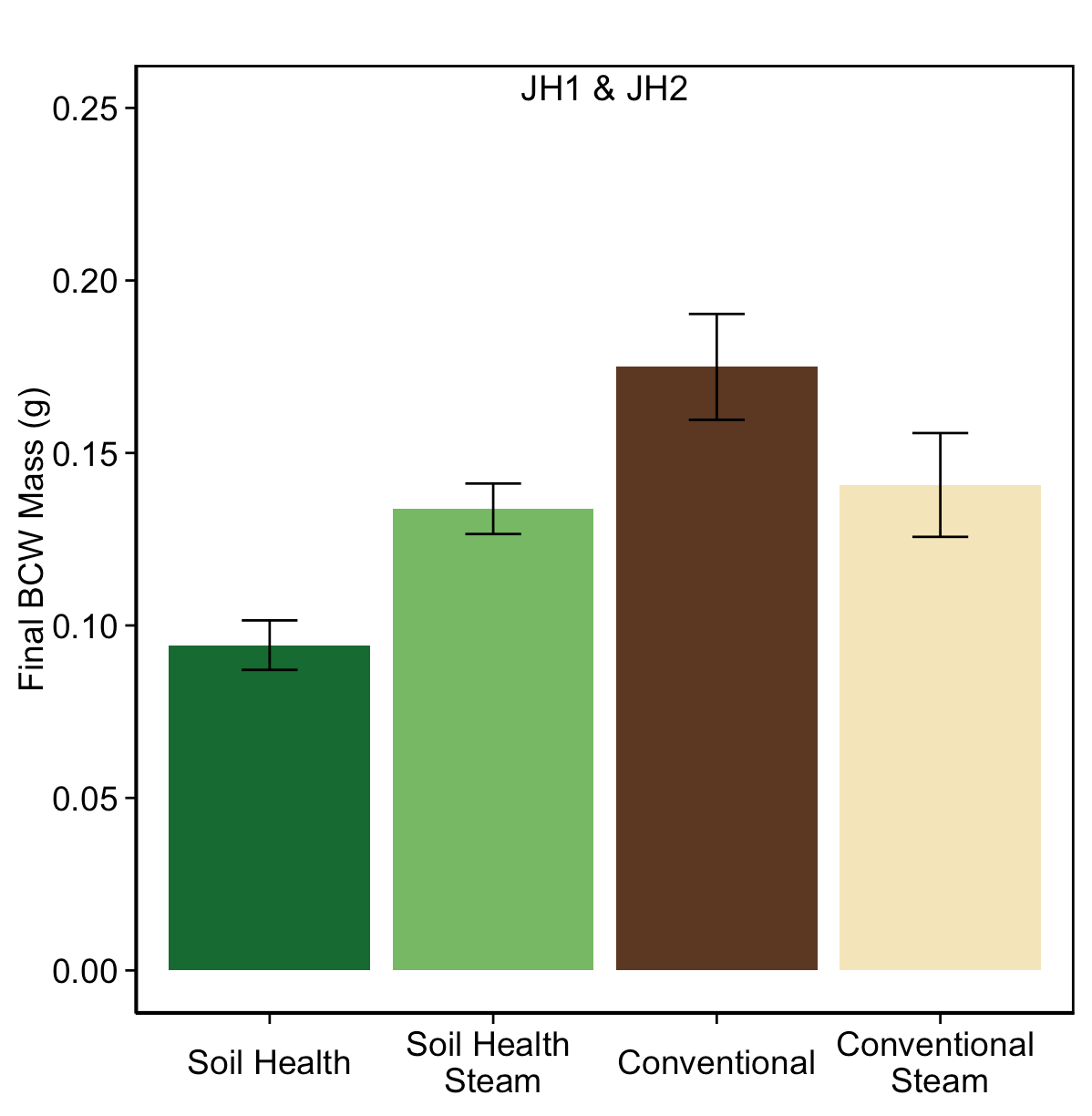 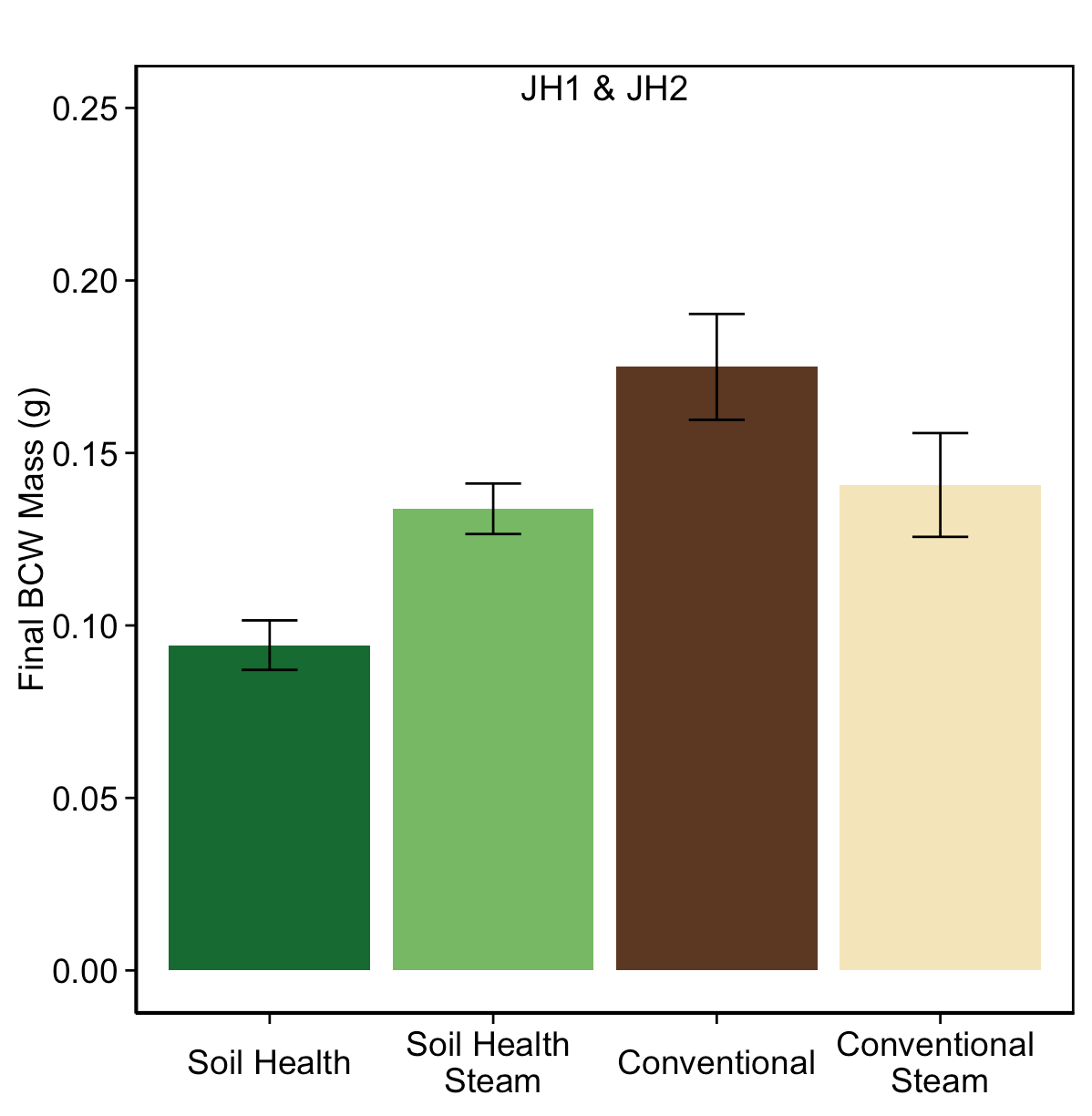 Hypothesis: Changes in microbial communities drive changes in plant quality
Hypothesis: Managing for soil health makes caterpillars feeding on plants smaller.
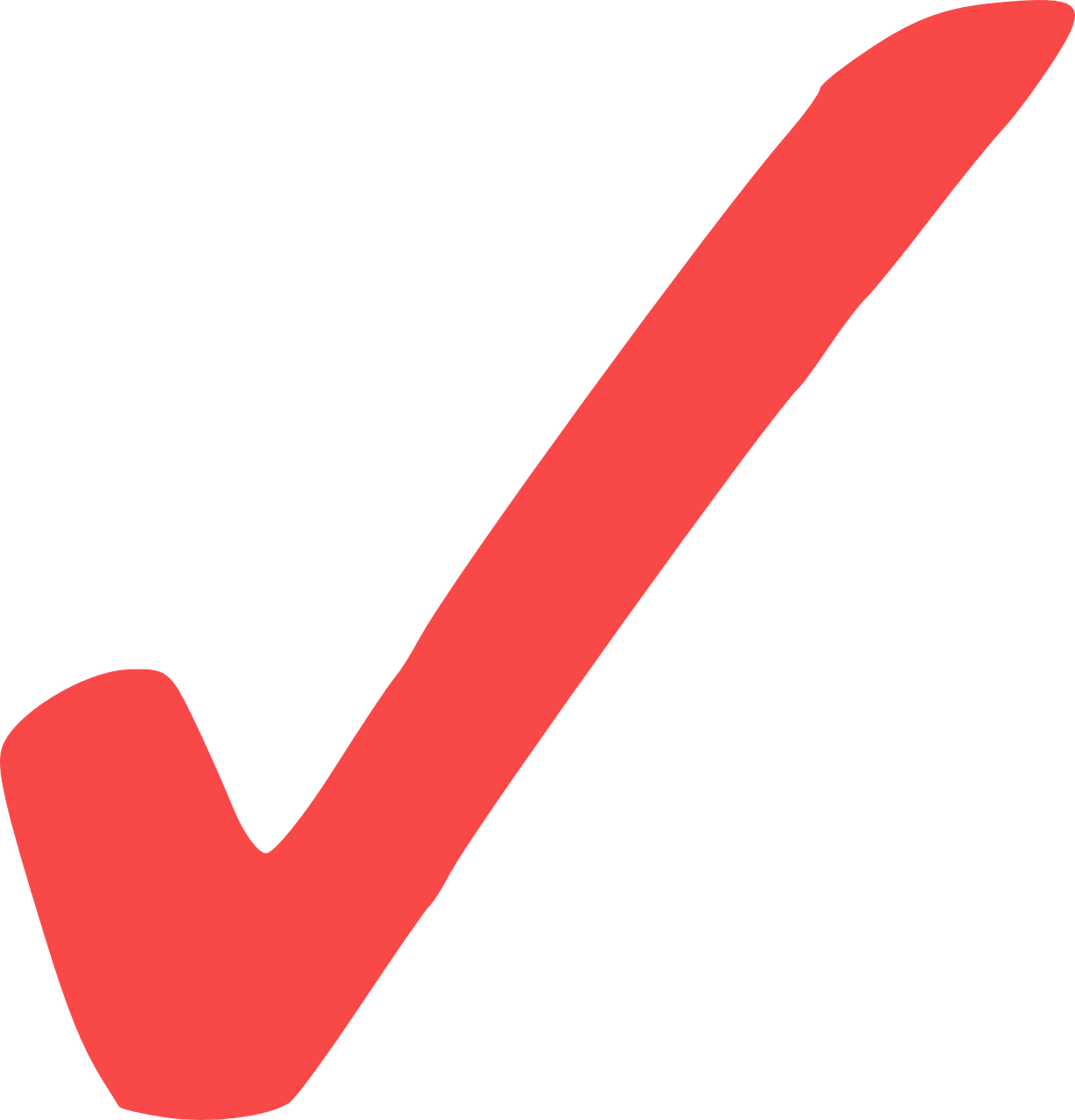 ***
**
ANCOVA: F4,16=9.218, P=0.002; Soil: P<0.001; Soil*Steam Treatment: P=0.01
Correlation between mass and damage
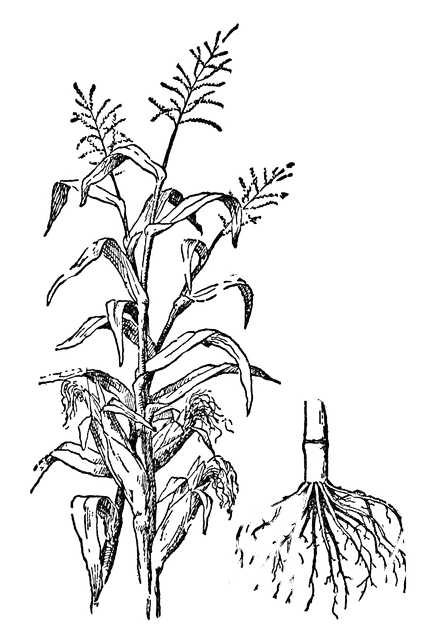 Herbivores
Plant quality
Tillage
SOIL
Nutrients
 Microbes
Cover Crops
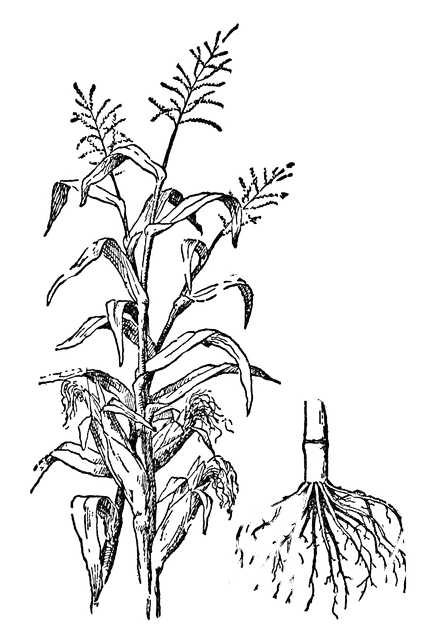 More pathogens in conventional system?
Herbivores
Plant quality
SOIL
nutrients microbes
Soil health practices
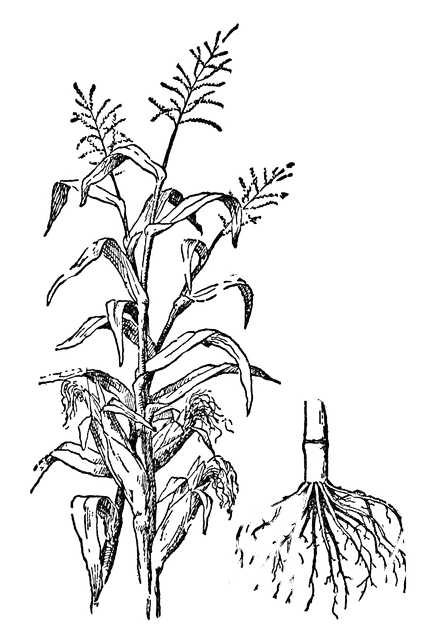 Above ground predators/parasitoids
Plant-feeding herbivores
Plant quality
Plant volatiles
Ground dwelling predators
Entomopathogenic fungi
SOIL
nutrients microbes
Soil health practices
Feed plants to herbivores
Steam soils
Grow plants
Collect soils
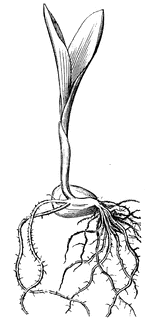 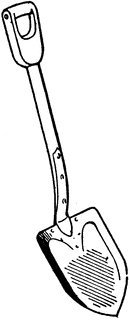 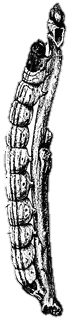 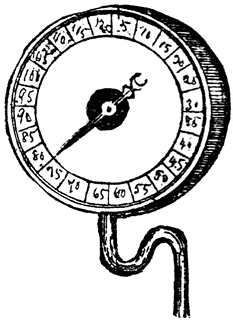 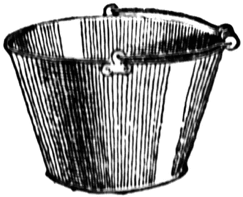 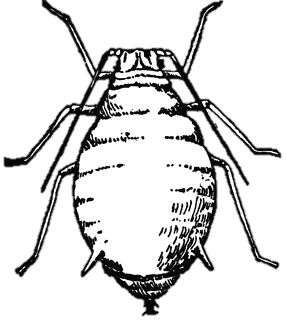 JA, carb/protein
Microbial respiration
Nutrient differences
Growth/
reproduction
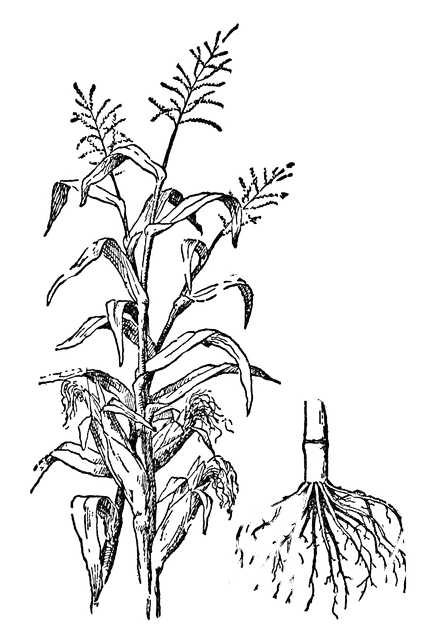 Objective 1: Determine if managing for soil health make plants more resistant to insects
Herbivores
Plant quality
Hypothesis 1: Managing for soil health makes caterpillars feeding on plants gain less mass.
SOIL
Soil health management
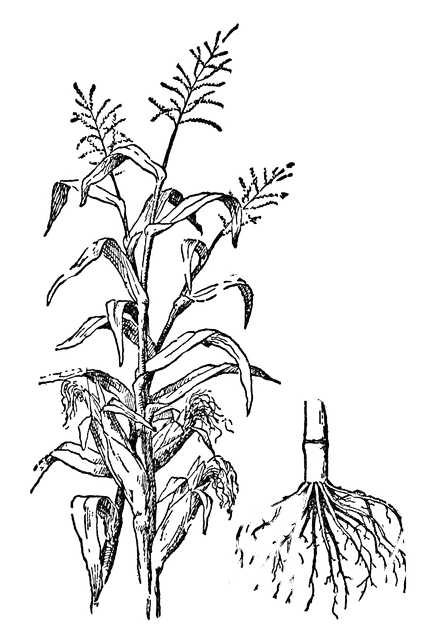 Objective 2: Determine if the effect of soil health on plant resistance is due to microbial communities
Herbivores
Plant quality
Hypothesis 2a: Changes in microbial communities drive changes in plant quality
Hypothesis 2b: Changes in nutrient availability drive changes in plant quality
SOIL
Nutrients
 Microbes
Soil health management
Objective 1: Determine if managing for soil health make plants more resistant to insects
Hypothesis 1: Managing for soil health makes caterpillars feeding on plants gain less mass.
Objective 2: Determine if the effect of soil health on plant resistance is due to microbial communities
Hypothesis 2a: Changes in microbial communities drive changes in plant quality
Hypothesis 2b: Changes in nutrient availability drive changes in plant quality
Soil Health – 
No-till / cover crops
Microbial Communities
Objective 1: Determine if managing for soil health make plants more resistant to insects
Objective 2: Determine if the effect of soil health on plant resistance is due to microbial communities
??
Plant Resistance to Insects
Soil Health – 
No-till / cover crops
Microbial Communities
YES, Probably.
Hypothesis 2a: Changes in microbial communities drive changes in plant quality
Objective 2: Determine if the effect of soil health on plant resistance is due to microbial communities
??
Hypothesis 2b: Changes in nutrient availability drive changes in plant quality
Nutrients contribute somewhat–but its not the whole story
Plant Resistance to Insects
“The capacity of a specific kind of soil to function, within natural or managed ecosystem boundaries, to sustain plant and animal productivity, maintain or enhance water and air quality, and support human health and habitation” (Karlen et al., 1997)
Soil Health – 
No-till / cover crops
Microbial Communities
Can change resistance: 
SH increases
CT decreases
OBJECTIVES
??
??
YES
Plant Resistance to Insects
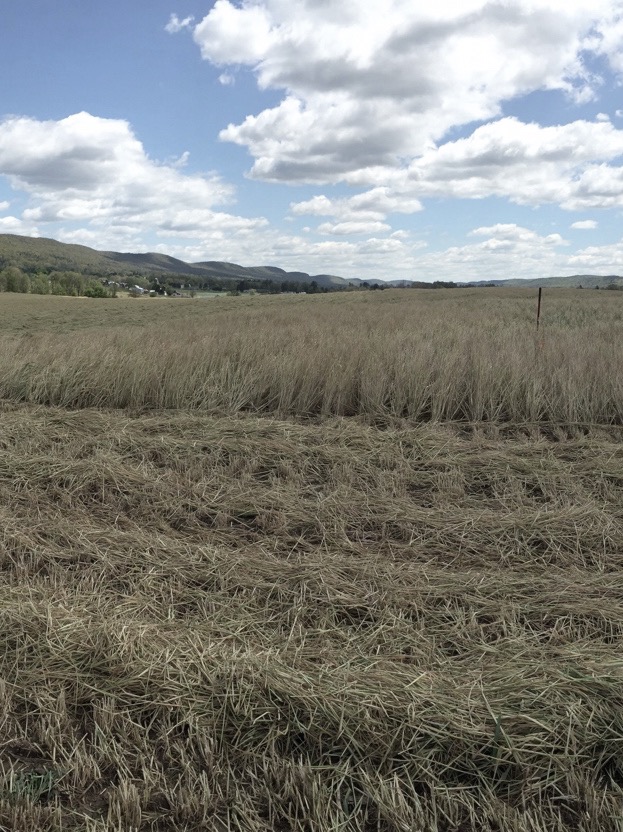 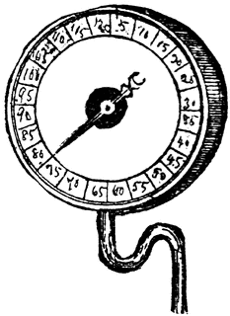 Soil Health
pH: 		7.6
Nitrate: 		40.9 ppm
Phosphorus: 	133 ppm
Potassium: 	566 ppm
OM: 		4.1 %
pH: 		7.6
Nitrate: 		38.1 ppm
Phosphorus: 	165 ppm
Potassium: 	495 ppm
OM: 		3.8 %
45 years no-till

Rye cover crop
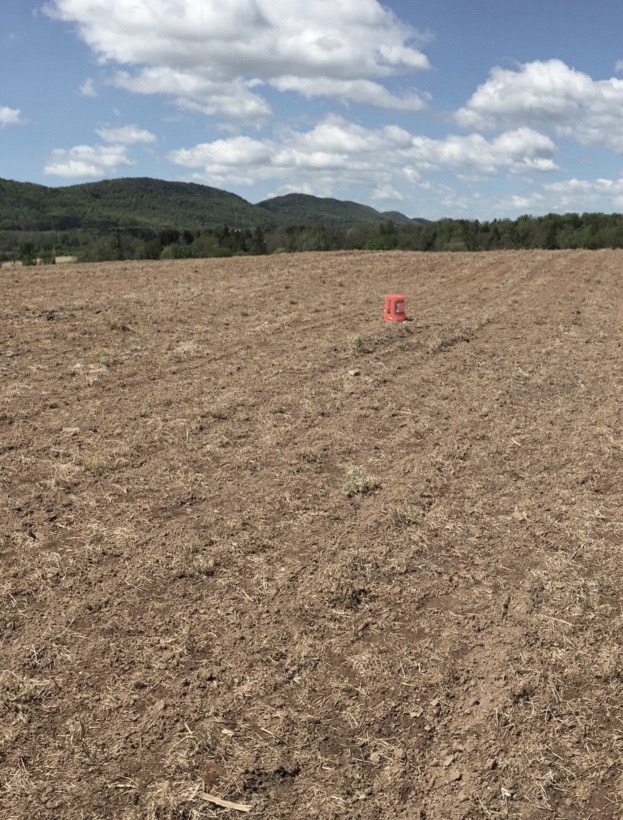 Conventional Till
pH: 		7.2
Nitrate: 		214 ppm
Phosphorus: 	533 ppm
Potassium: 	472 ppm
OM: 		4.4 %
pH: 		7.4
Nitrate: 		162 ppm
Phosphorus: 	662 ppm
Potassium: 	464 ppm
OM: 		3.4 %
0 years no-till

NO cover crop
Soil health
= supporting optimal function of plants, animals and ecosystems 
changes with management
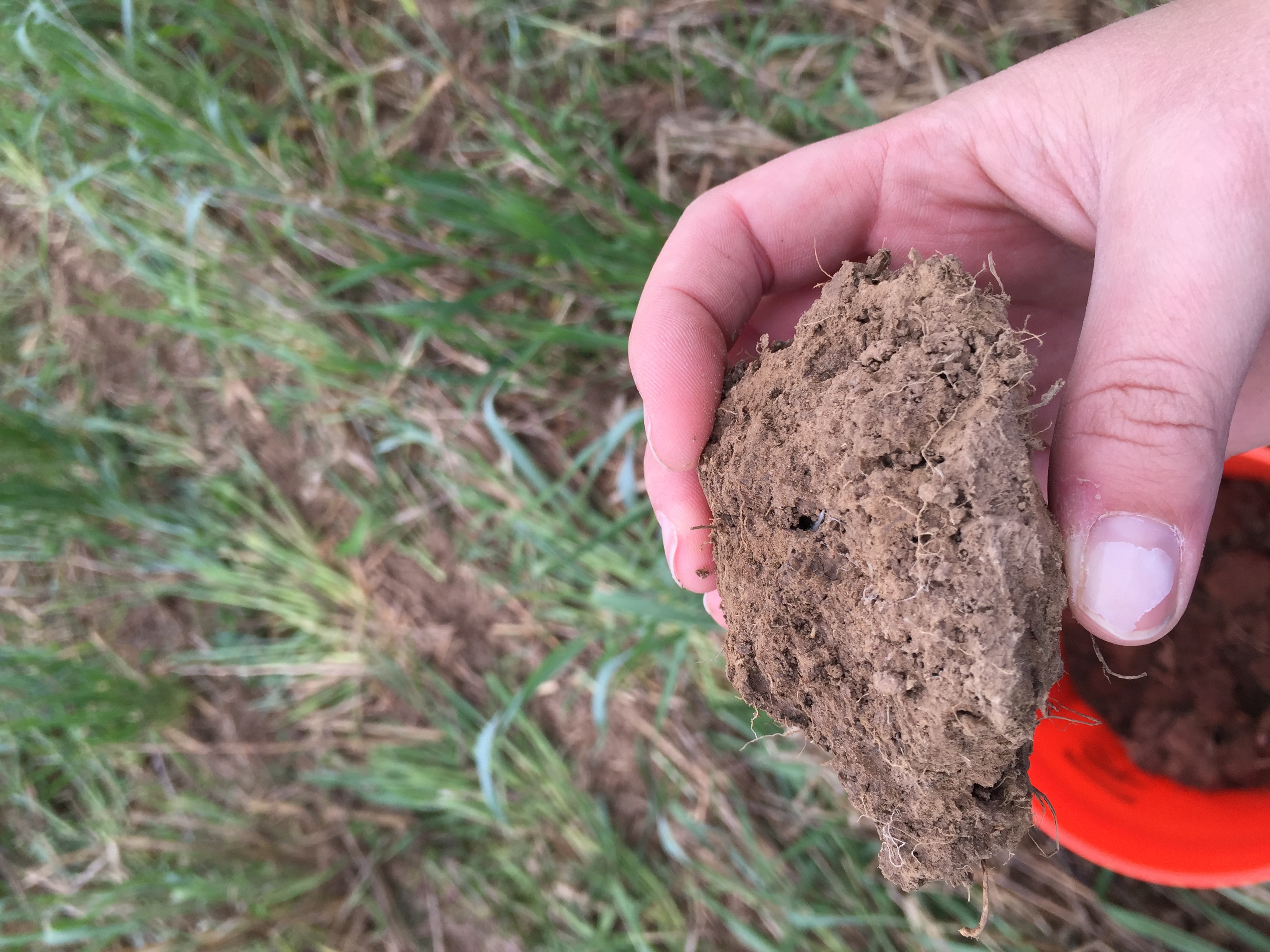 Picture of db1
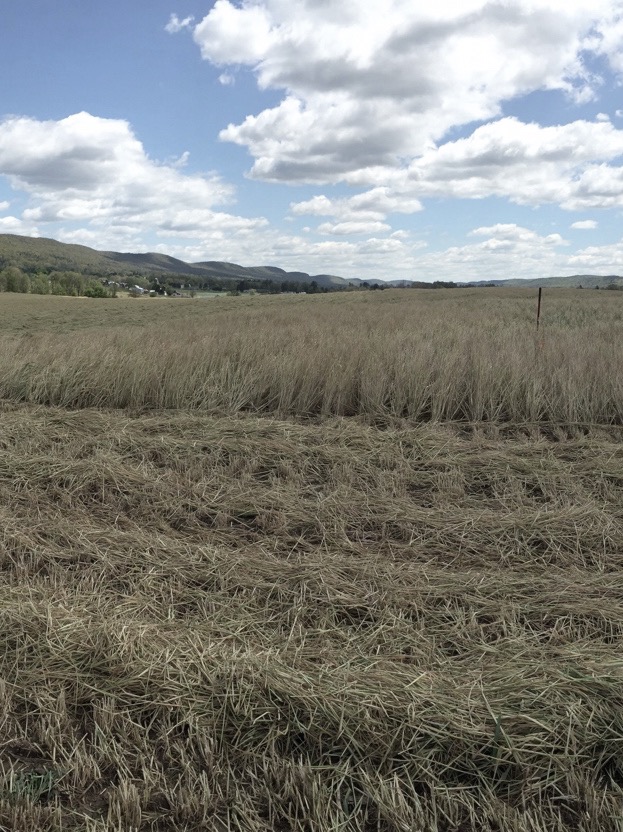 Soil Health
45 years no-till

Rye cover crop
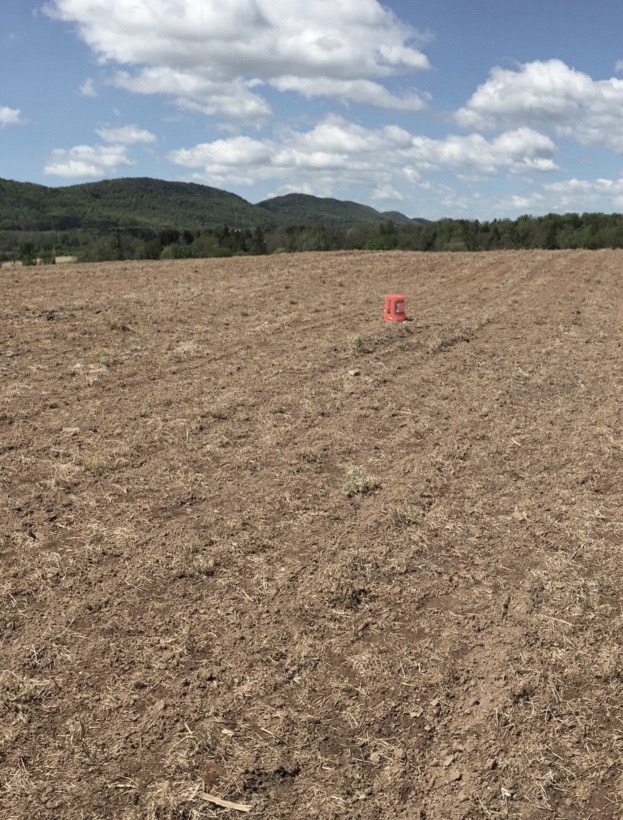 Conventional Till
0 years no-till

NO cover crop
Soil Health – 
No-till / cover crops
Microbial Communities
Hypothesis 2a: Changes in microbial communities drive changes in plant quality
Objective 2: Determine if the effect of soil health on plant resistance is due to microbial communities
??
Hypothesis 2b: Changes in nutrient availability drive changes in plant quality
Plant Resistance to Insects
Soil Health – 
No-till / cover crops
Objective 1: How does managing for soil health affect plant-insect interactions?
YES Managing for soil health DOES make caterpillars feeding on plants gain less mass.
Hypothesis 1: Managing for soil health makes caterpillars feeding on plants gain less mass.
Plant Resistance to Insects
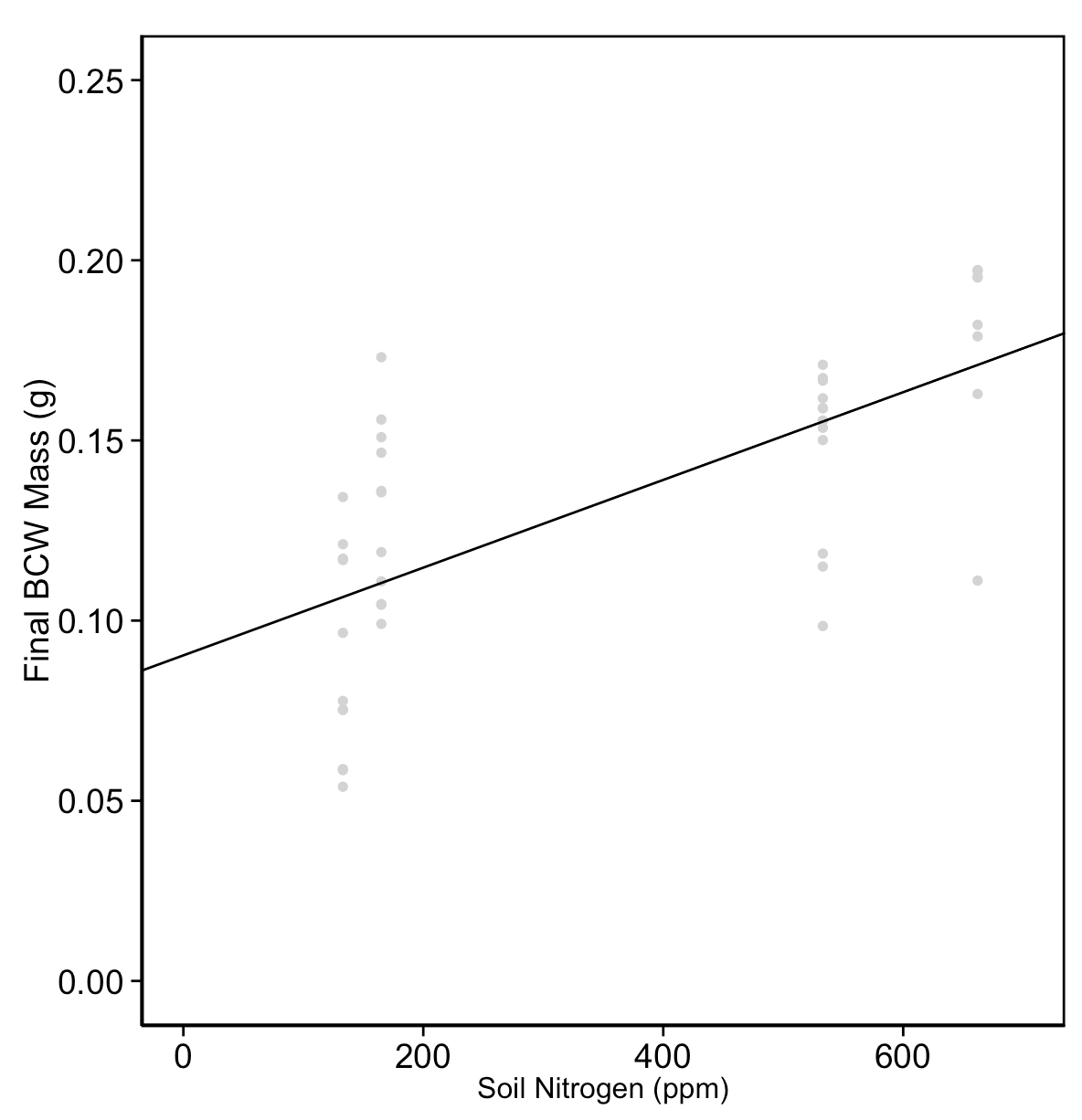 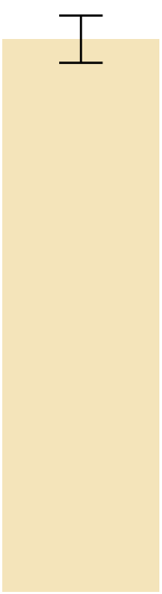 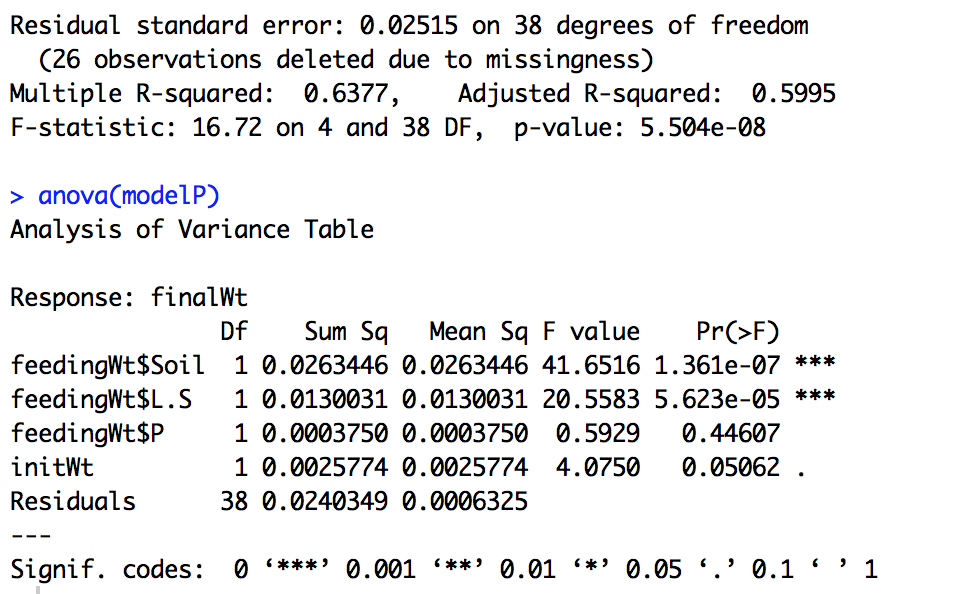 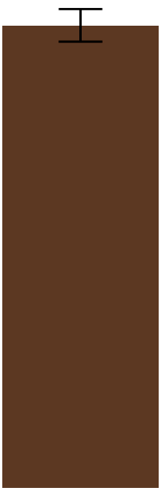 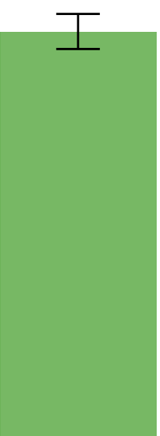 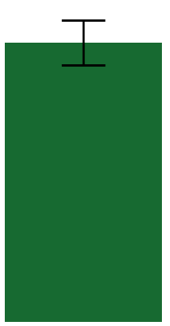 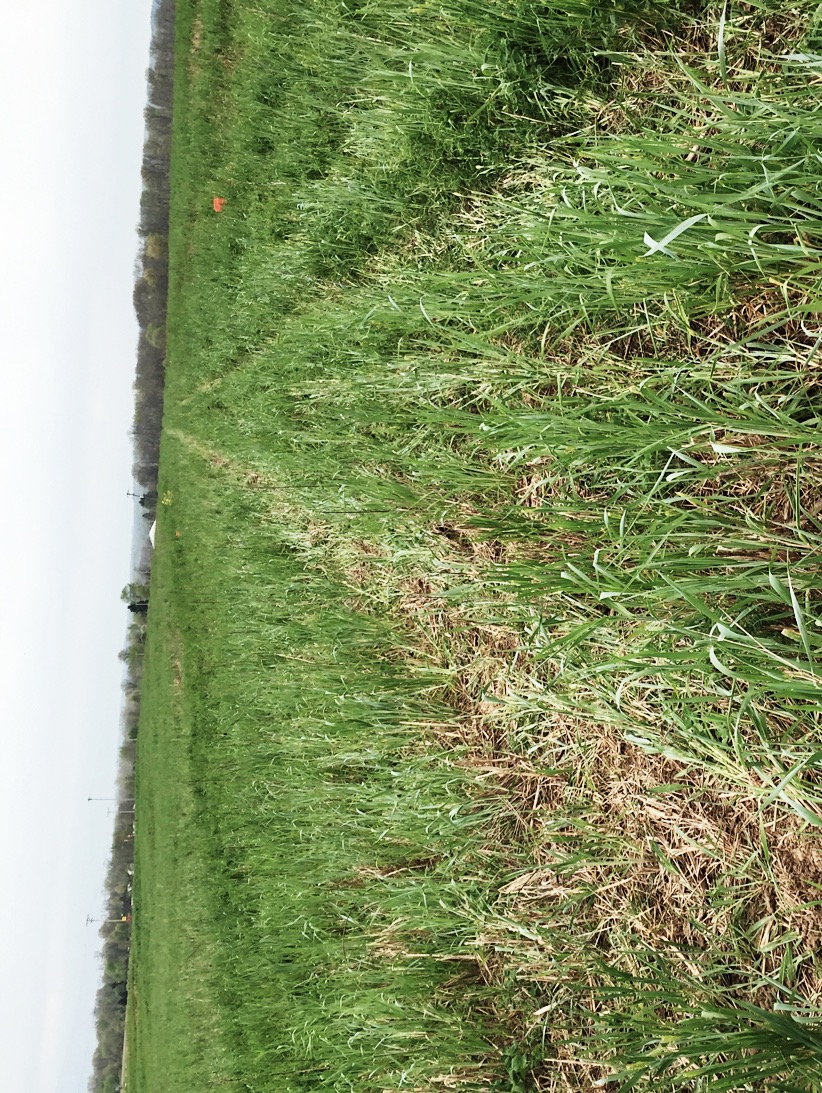 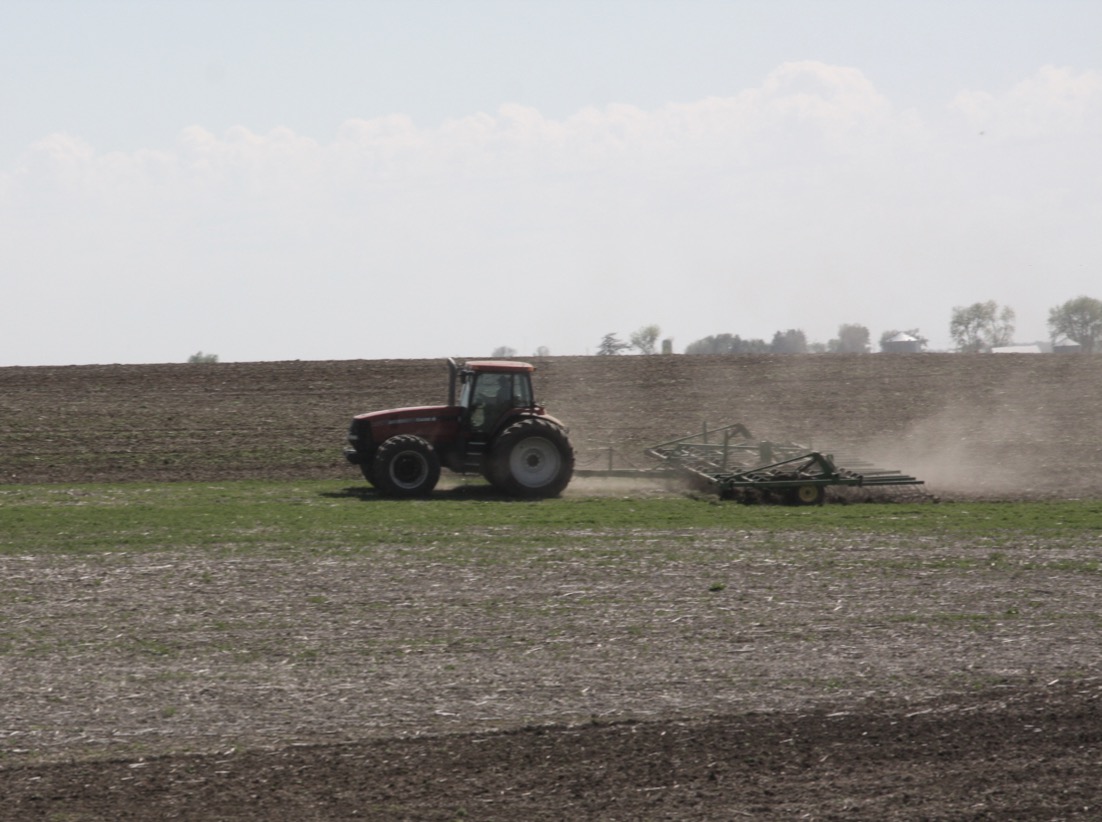 Conventional 
Tillage/no cover crops
Soil Health management 
No-till/cover crops
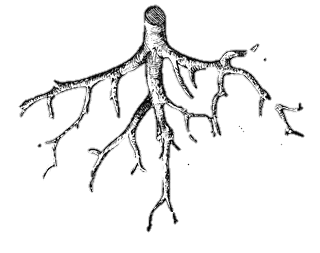 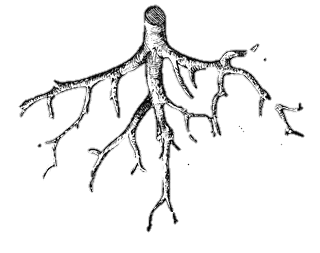 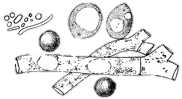 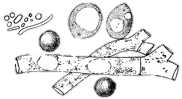 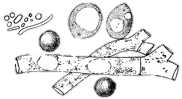 Less organic matter
No roots
Erosion
= less microbes
More organic matter
Roots + exudates 
Water retention
= more microbes
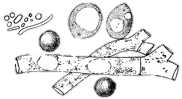 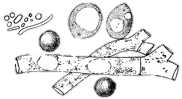 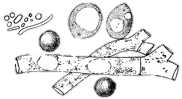